JLab Preliminary Cryomodule Production Plans
T. Reilly
E. Daly
17-JUL-2014
Acknowledgements
Special Thanks – 
E. Daly, K. Macha, J. Henry, K. Harding, T. Arkan
LCLS-II FAC Review, July 1-2, 2014
Outline
Production Strategy 
CM Production Preparations
Cavity Qualification
String Assembly
CM Assembly
Summary
3
LCLS-II FAC Review, July 1-2, 2014
Cryomodule Collaboration
Fermilab is leading the cryomodule design effort 
Extensive experience with TESLA-style CM design and assembly 
Basis: 3-D model & drawings of similar ILC CMs (e.g. Type III+)
Jefferson Lab and Cornell are partners in design review, costing, and production  
Cornell and JLab both have valuable CW CM design experience
Jefferson Lab sharing half the 1.3 GHz production
Recent 12 GeV Upgrade production experience 
Argonne Lab is also participating in cryostat design 
Beginning with system flow analyses and pipe size verification 
Experienced SRF and cryogenic personnel at ANL may be available for other collaborative tasks
Courtesy of T. Peterson, SRF Weekly Mtg, DEC 2013
4
LCLS-II FAC Review, July 1-2, 2014
Strategy – One Design, Two Production Lines
Designs for Prototype and Production CMs (aim to satisfy PR and CM FRS)
Identical Prototypes - utilize as much existing hardware as possible to reduce schedule risk and reduce overall cost while achieving the same performance as the production CMs
Identical Production Designs - utilize as much of the DESY/XFEL design as practically possible to reduce schedule risk and reduce overall cost
FNAL produces 16 CMs; JLab produces 17 CMs
Identical Parts Received at Partner Labs
Well-developed drawing packages, clear requirements and specifications
Concurrent reviews within LCLS-II project
Procurement activities – lead technical contacts at Jlab/FNAL/SLAC work together during all phases
Identical Tooling Interfaces
Interfaces between CM hardware and tooling are identical
Avoid adding custom features to CM
Adapt non-CM hardware interfaces to Lab-specific tooling
Equivalent Processes yielding Equivalent Performance
Recognize that some tools are different at each lab (e.g. HPR, vertical testing systems, vacuum leak checking equipment, etc.)
Monitor key process variables in consistent fashion (e.g. samples to verify etch rates)
5
LCLS-II FAC Review, July 1-2, 2014
Opportunity to Learn from CEA Colleagues
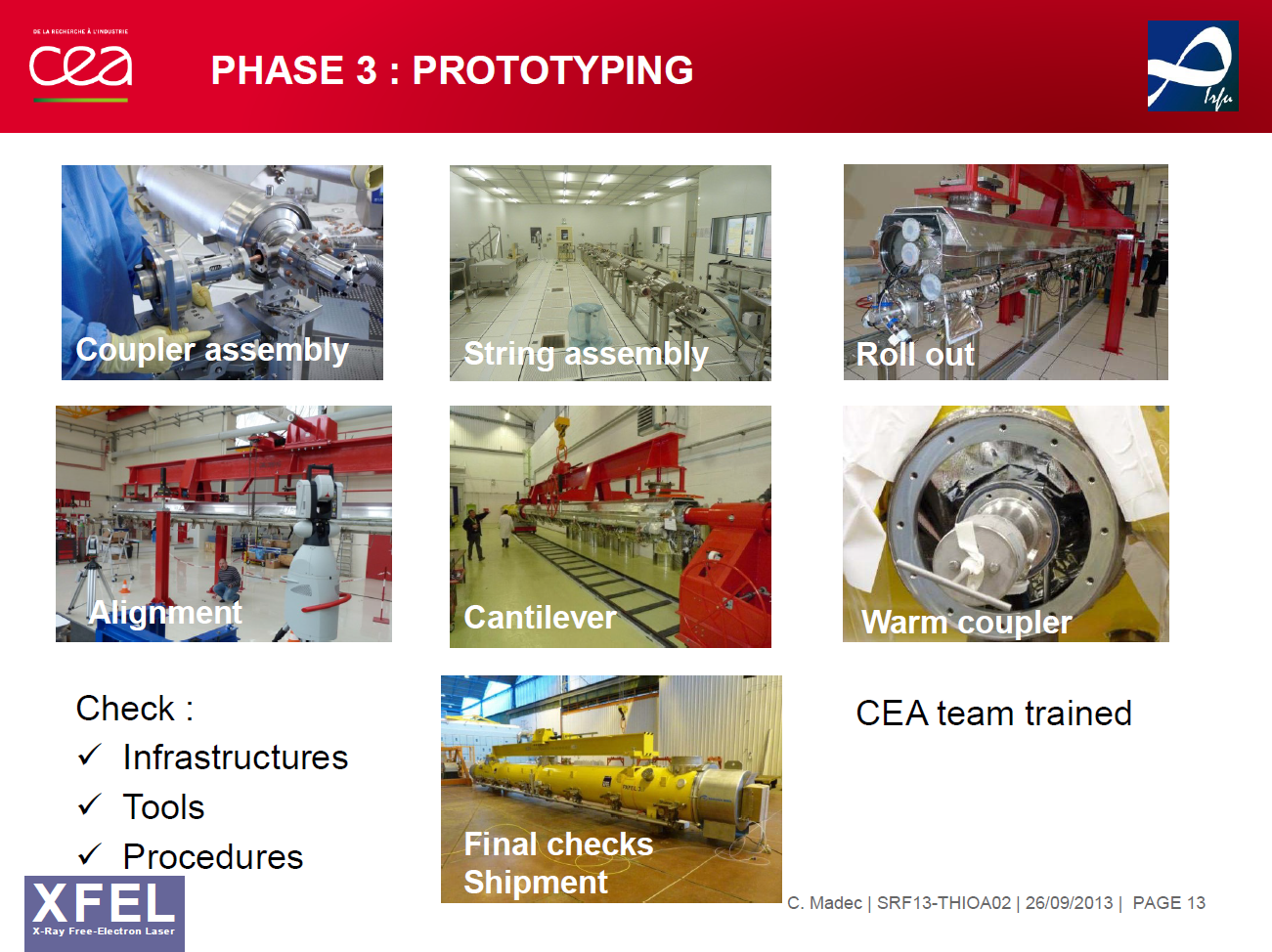 Production of CMs is currently ramping up!
6
LCLS-II FAC Review, July 1-2, 2014
Leverage FNAL’s ILC-style CM Production Development
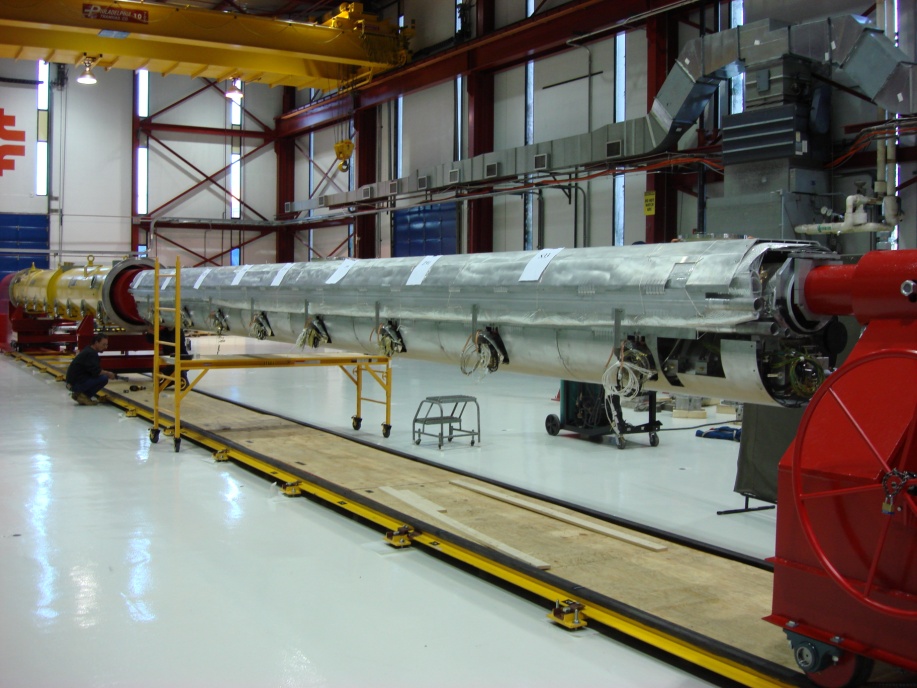 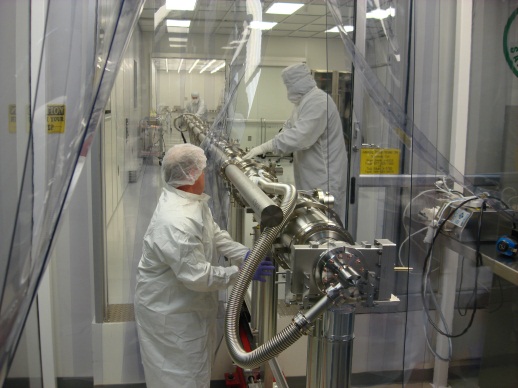 Cavity String Assembly
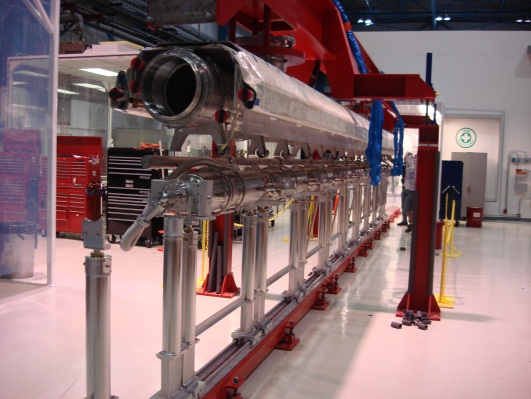 Insertion of Cold Mass into Cryostat  Assembly
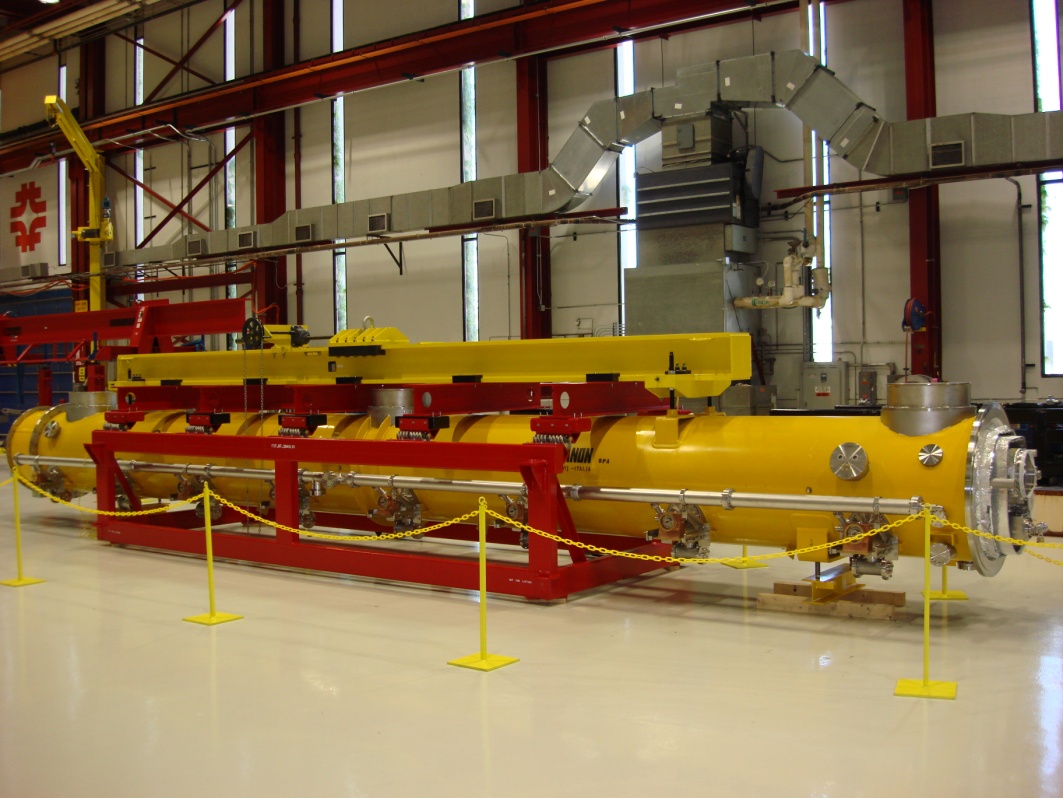 Cryomodule Ready for Transport On-site
Cold Mass Assembly
Courtesy of T. Arkan, FNAL
7
LCLS-II FAC Review, July 1-2, 2014
LCLS-II Cavity/Cryomodule Process at JLab
JLAB SRF Facility
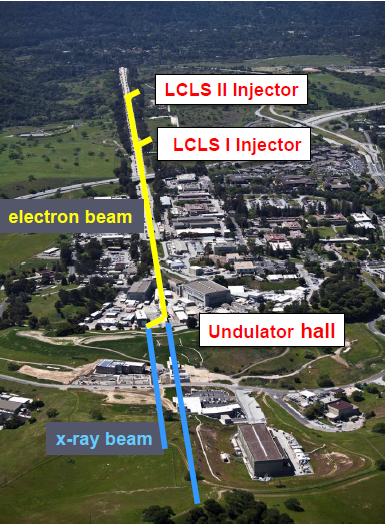 Receiving in SRF Inventory 
Mechanical Inspection CMM
Supplier 
      Partners
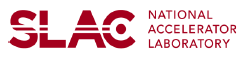 Cavity /Helium Vessel Prep. & Test
VTA RF  Test in liquid Helium @  2  K
Courtesy of A. McEwen, JLab
Cavity String Assembly & Leak Test
Assemble  Cavity String  - Class 10 Clean  Room
Courtesy Chi-Chang Kao, SLAC
Cryomodule Assembly
Instrumentation  & Wiring
Tuners,  MLI– Multi Layer Insulation, 
Cryogenic Circuits , magnetic shielding, alignment
Super Insulation Cabling &  Shield   
Vacuum Vessel  & Final Alignment 
Install Cryogenic Supply Interfaces
Horizontal Test Preparation 
Pressure Test & Leak  Check (vacuum)
Commissioning at SLAC 
Install Cryomodules in Accelerator, cool to 2 K
Weld  & certify leak tight , pressure test 
check Controls,
Gradient & Dynamic Heat Load - Qo
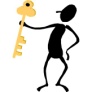 Cryomodule Test  in “Test Cave”
Cryomodule integrity @ 2  K
Tuners - Range, Hysteresis, & Resolution/ Sensitivity
Cavities for Gradient & Dynamic Heat Load Qo
LCLS-II 1.3 GHz Cryomodule
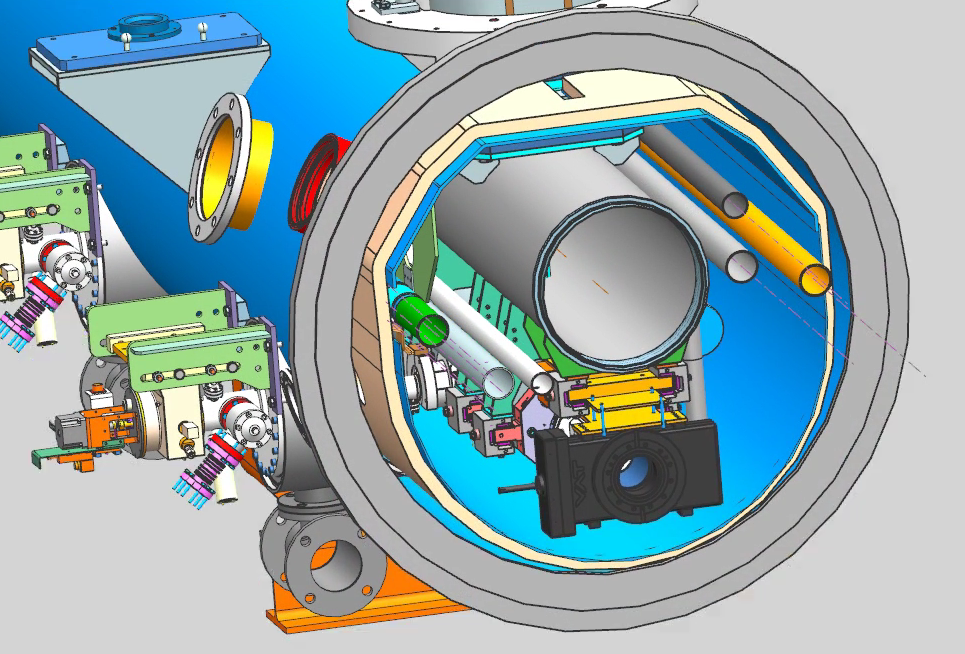 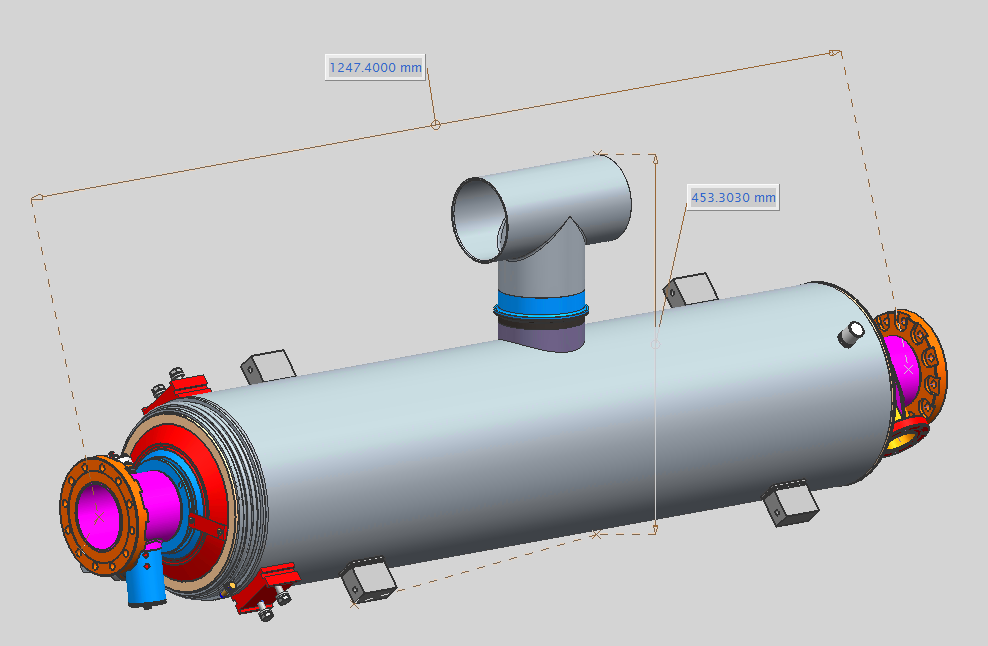 LCLS-II 1.3 GHz 
Dressed Cavity, Doped and Ready for VTA Testing
Cryomodule shipping  to SLAC 
JLAB support for installation of first 3 Cryomodule
LCLS-II FAC Review, July 1-2, 2014
SRF Facilities at JLab
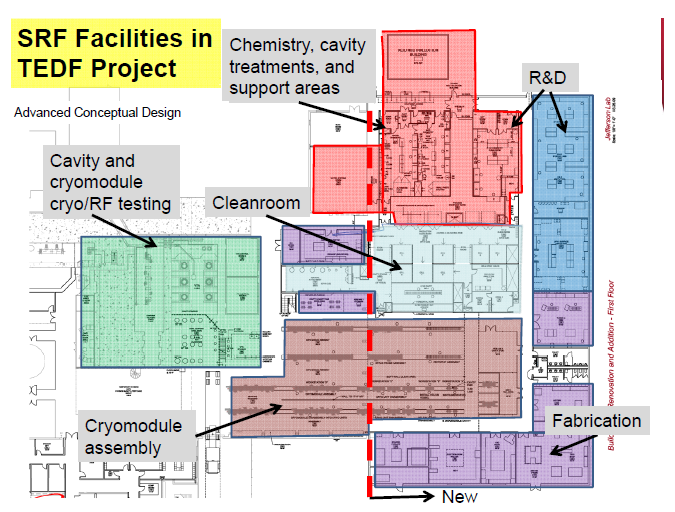 Located in Annex –
Receiving
Inspection
Inventory
Start
Offsite considered for additional storage
CMM/RF Checks
Ship
9
LCLS-II FAC Review, July 1-2, 2014
CM Production Preparations
Adapt existing infrastructure and facilities to accommodate LCLS-II components, sub-assemblies, final assembly and testing

Define processes and tooling required for component handling, assembly and testing

Develop test plans – key activities are cavity qualification from vendors and cryomodule acceptance testing

Employ SRF QA Tools used for 12 GeV 100 MV CW cryomodules (aka C100) production and SNS production
LCLS-II FAC Review, July 1-2, 2014
Planned Production Rate
Vertical Testing of Bare/Dressed Cavities
Capacity - 4 cavities per week reserved for LCLS II
Planned qualification rate – 2 cavities per week (C100)
Cavity String
Capacity and Planned Rate – 1 per ~ 4 weeks
Cold Mass and CM Assembly Tools
Capacity – 2 CM per month for LCLS II
Planned rate – 1 CM per ~ 5 weeks
Horizontal Testing Bench – supports Qo R&D and Production
Capacity – 1 test per month
Planned rate - ~ 1 cavity per CM during production
Cryomodule Testing Facility (CMTF)
 Capacity & planned rate – 1 CM per ~ 6 weeks
LCLS-II FAC Review, July 1-2, 2014
Vertical Test Area / Horizontal Test Bench
VTA
Up to four test stands available for production acceptance testing capable of testing one cavity at a time
Utilize same cavity hardware (test flanges, feedthroughs, etc.) provided by project to cavity suppliers
Small modifications required to existing supports
Ensure low magnetic field environment (“magnetic hygiene”)
HTB
Support High Qo R&D
Plan to conduct five tests during production effort to provide feedback on cavity assembly process or for production development activities
Modifications to top hat for XFEL-style FPC and small modifications to existing supports
LCLS-II FAC Review, July 1-2, 2014
Facilities Improvements: Assembly Tools
Main Cavity Tools
Clean room tooling* - small fixtures for coupler installation, flange alignment, VTA testing hardware
Cavity Handling Cages*
Cavity Processing Tool Improvements (e.g. HPR, Heat Treatment Furnace, Horizontal EP)
Two sets of carriages for cavity string
Cavity Handling and Storage Equipment
Main Cold Mass and Cryomodule Assembly Tools
Cold Mass Spreader Bar* - Supports / Positions Cold Mass for cavity string attachment
Cold Mass Installation into Vacuum Tank
Vacuum Tank Supports
Spreader Bar* - Lifts Cryomodule
Shipping Frame & End Caps*
*Design exists, purchase copies
LCLS-II FAC Review, July 1-2, 2014
Cavity Handling and Storage Tooling
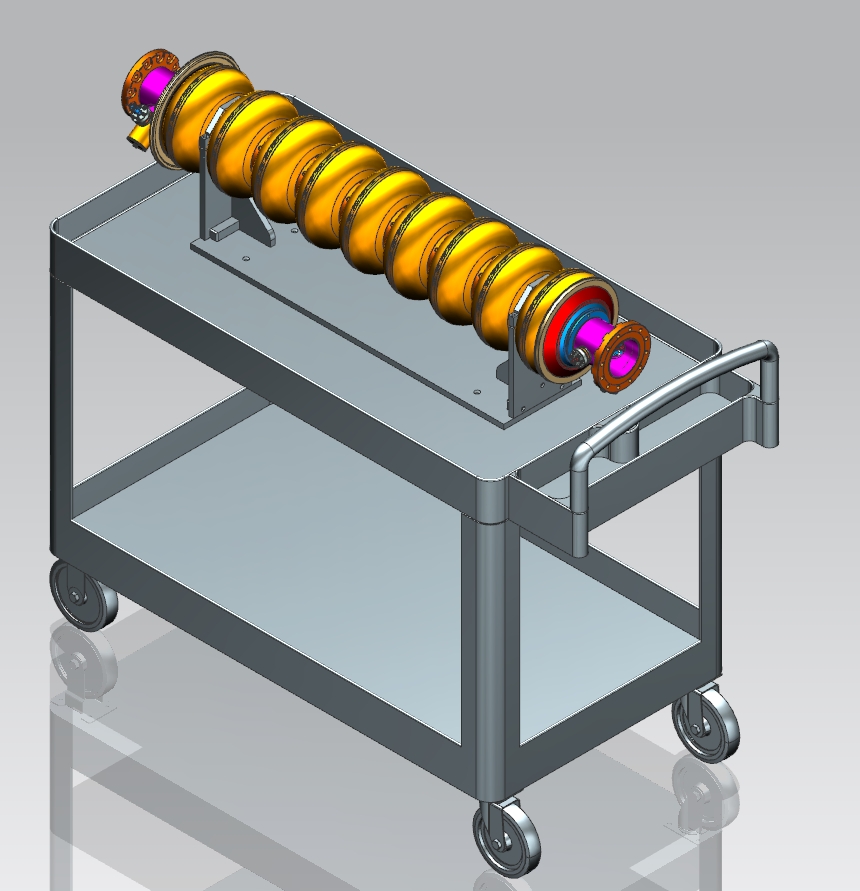 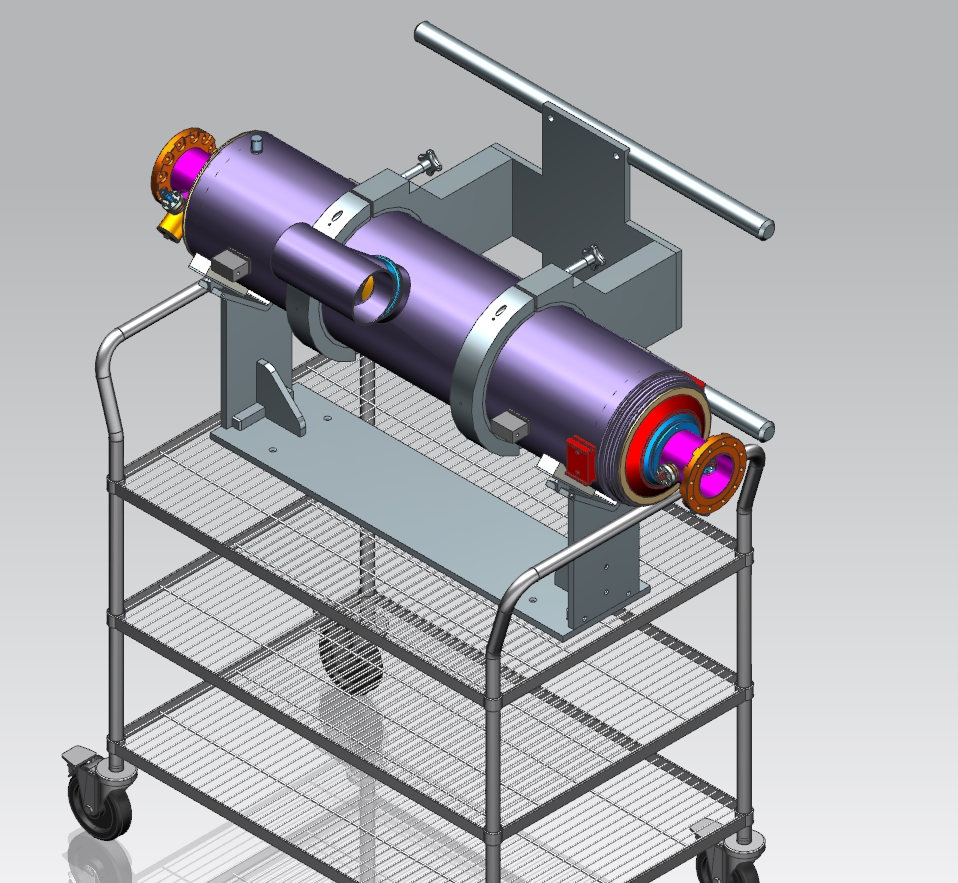 14
LCLS-II FAC Review, July 1-2, 2014
Cavity String Assembly in Clean Room
“Lollipop” supports for each cavity
TBD for SC magnet and bpm
Use mobile rail system rather than rail-in-floor used at DESY, CEA/Saclay and FNAL
Transfer to CM assembly rails for cold mass assembly
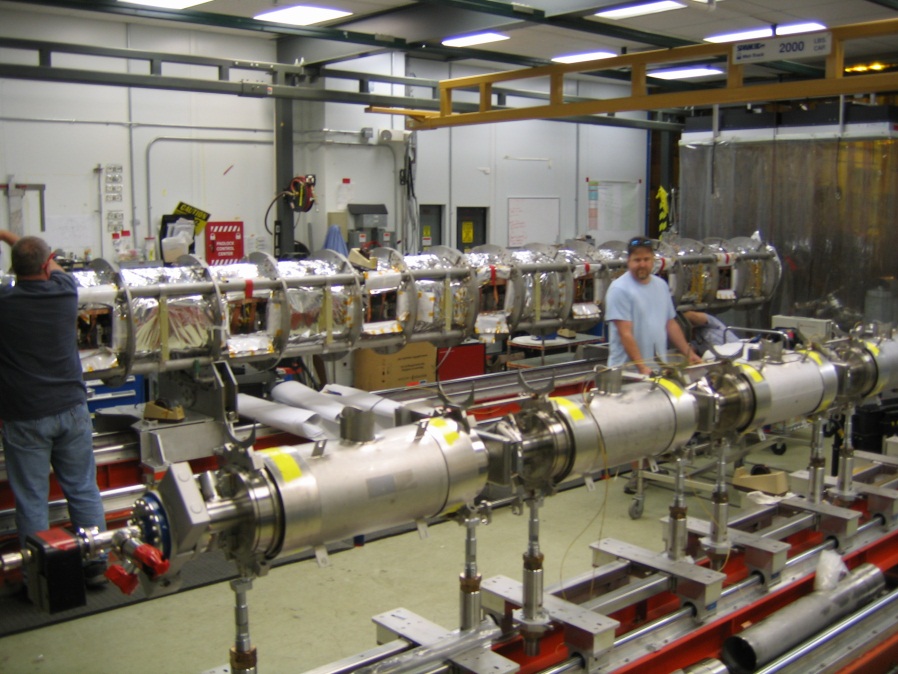 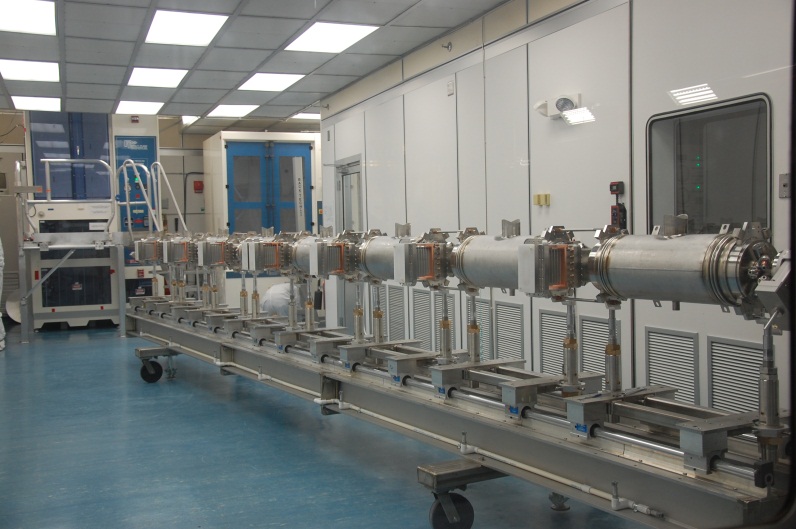 LCLS-II FAC Review, July 1-2, 2014
LCLS-II Cavity String on JLab-style Rails
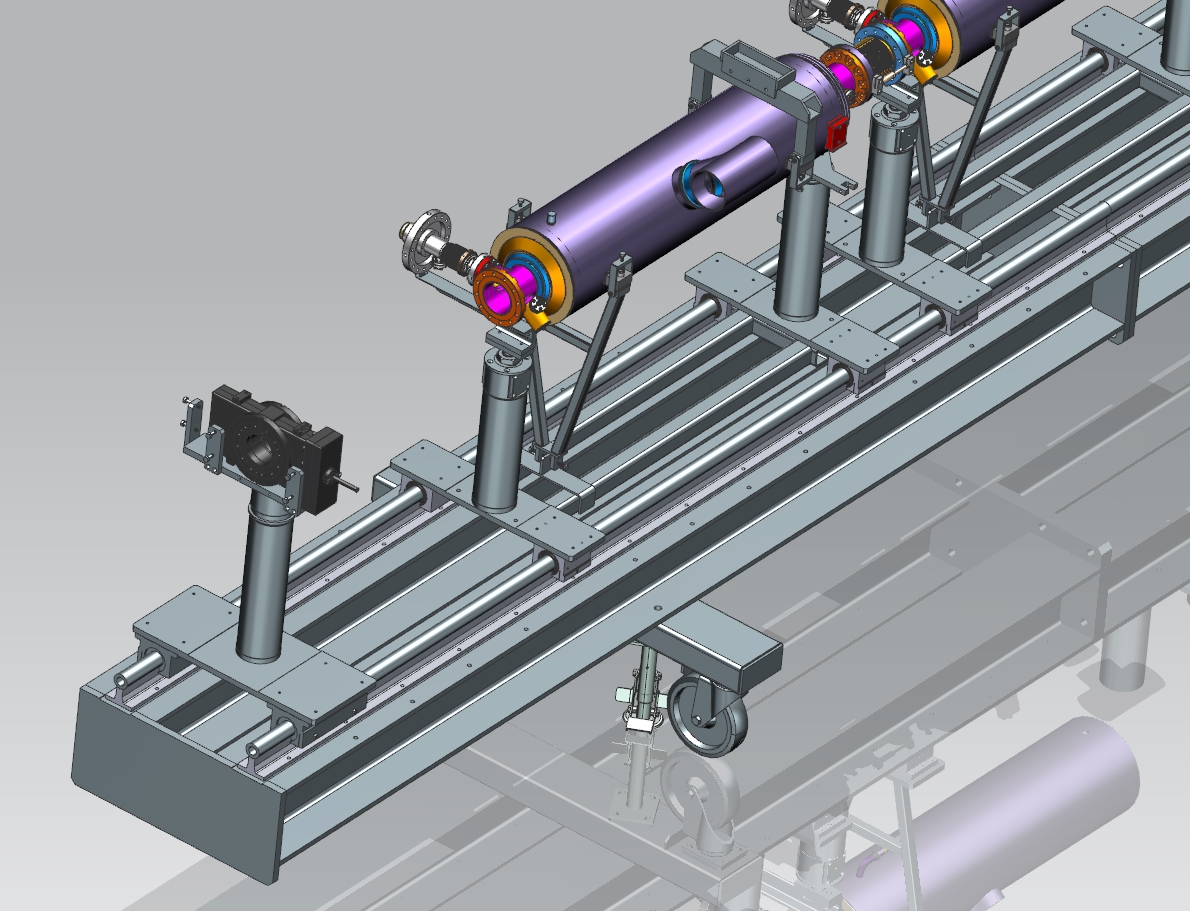 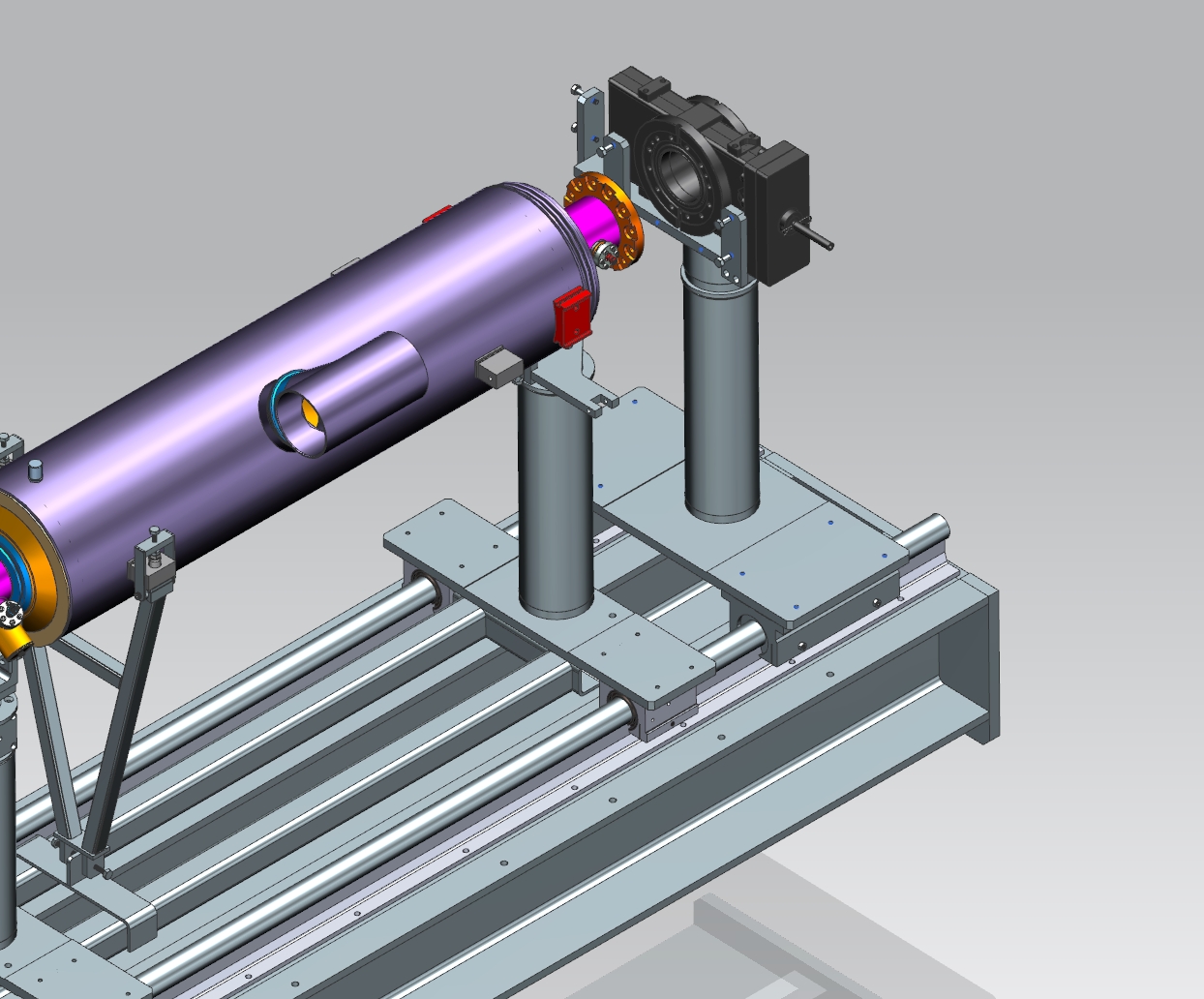 16
LCLS-II FAC Review, July 1-2, 2014
Cold Mass / VV Assembly
“Lollipop” supports for each cavity
TBD for SC magnet and bpm
Considering use of two-rail system to transfer cavity string onto Return Pipe
Considering use of two-rail system to transfer cold mass into vacuum vessel
Crane access in high-bay for shipping
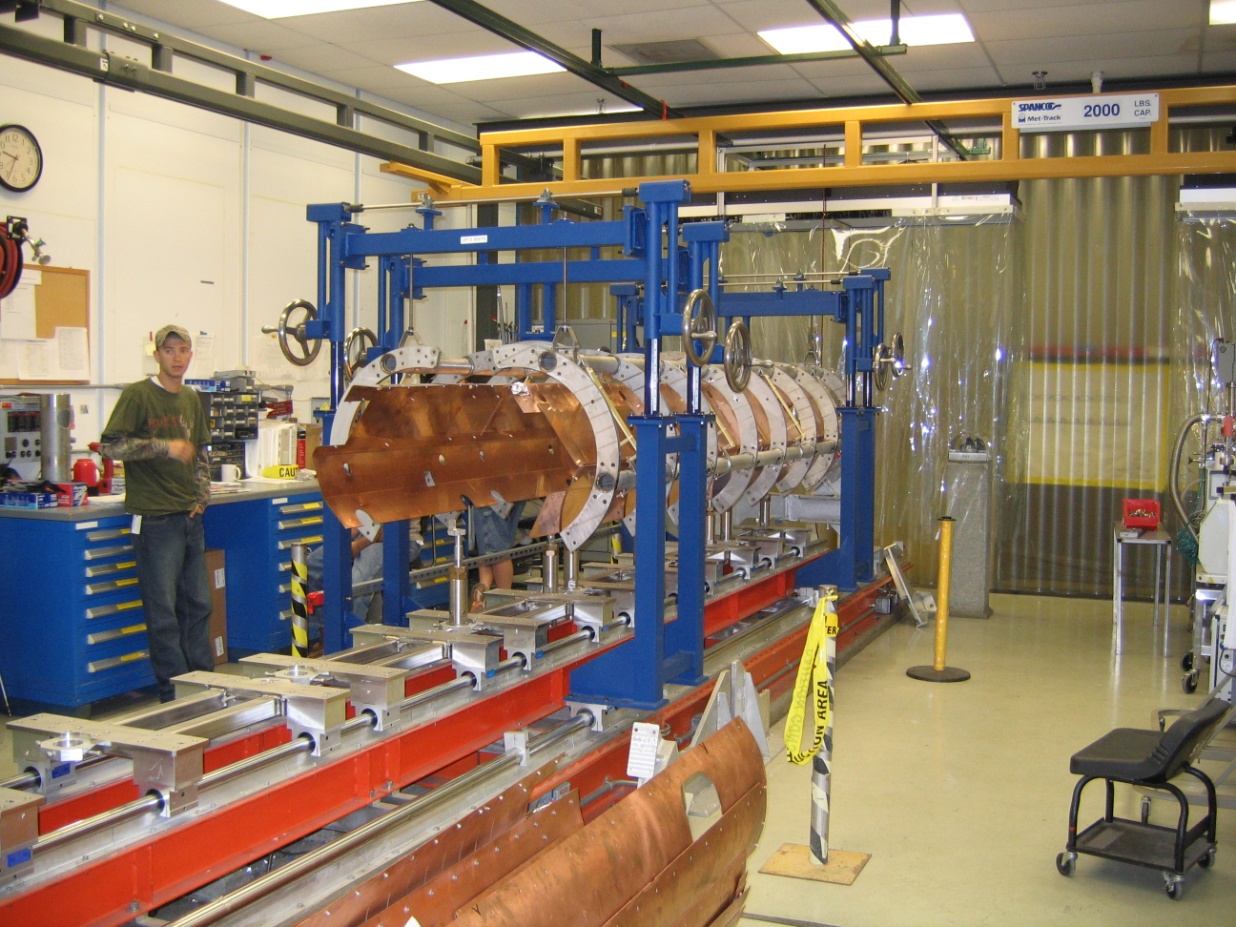 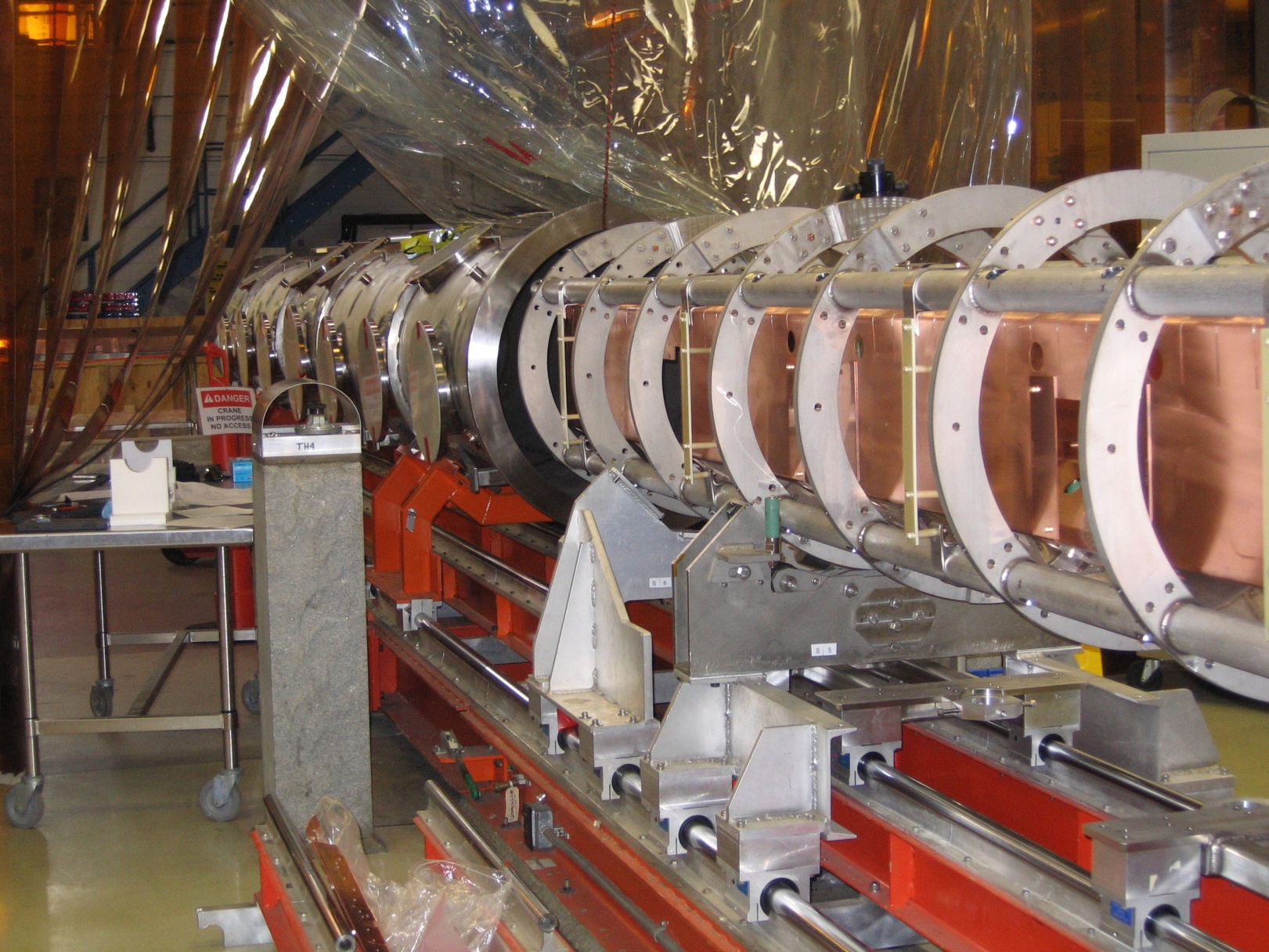 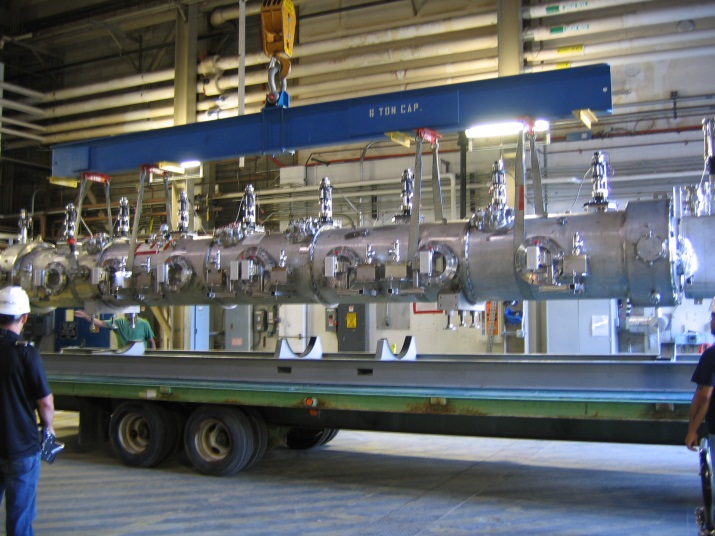 LCLS-II FAC Review, July 1-2, 2014
LCLS-II Cold Mass with FNAL Toolingabove JLab-style Rails
“Four-Post” Fixture
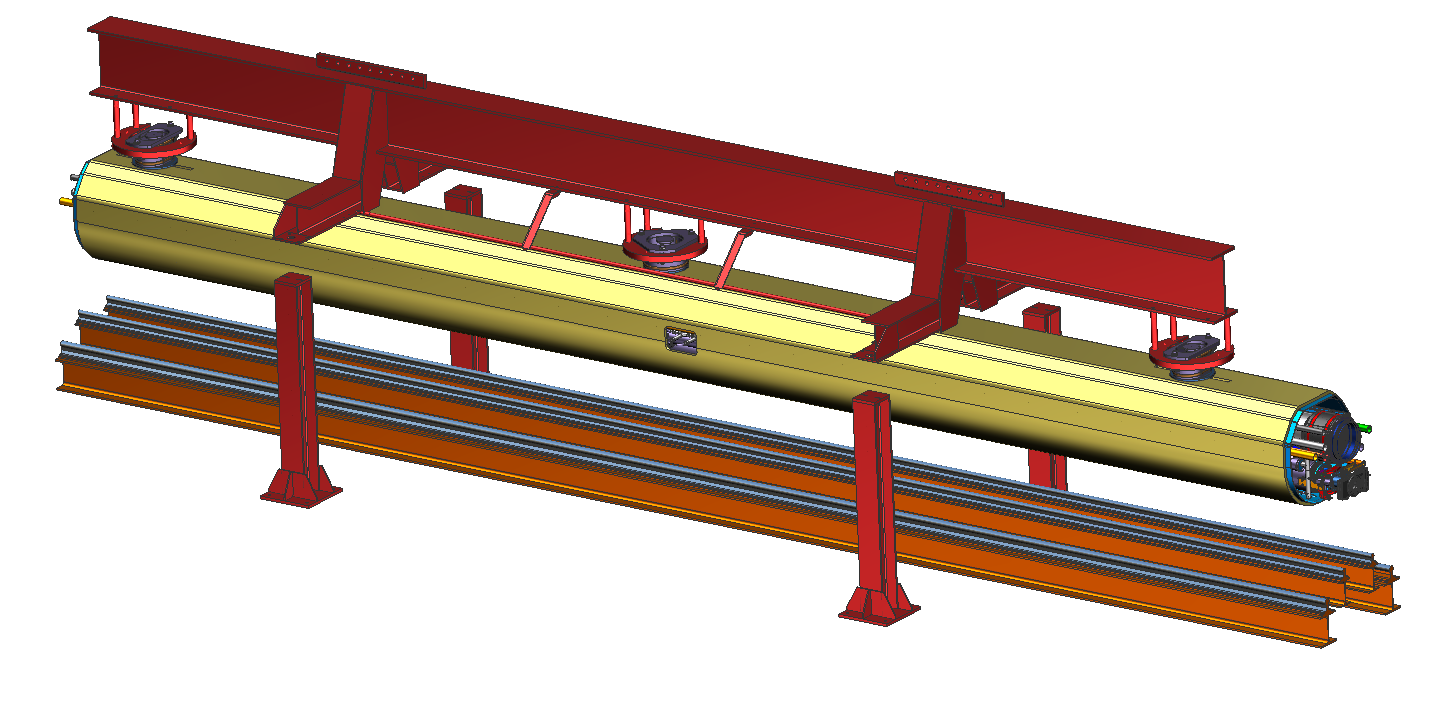 Cold Mass Assy
Existing JLab Rail System
18
LCLS-II FAC Review, July 1-2, 2014
Facilities Improvements : Testing in CMTF
End Cans (2 sets to support CM production rate)
Connects CM to CTF valve box via u-tubes
Interfaces for valves, LL and diodes to monitor and control helium flow/inventory
Provides reliefs for primary circuit, shield circuit and insulating vacuum space
HPRF
Receive 1.3 GHz 10 kW Solid-State Amplifiers (SSAs)
Procure Circulators
Modify Waveguide and Interlocks
Run line power to SSA/Circulators
Provide controls in CMTF Control Room
LLRF
RF Instrumentation (arc detectors, IR sensors, etc.)
Provide digital controls in CMTF Control Room
Software development
Cryogenic Test Facility (CTF)
Improve return side piping to reduce overall pressure drop from CMTF
Ensure recovery system (pumping, compression) provides base pressure of 0.031 atm (23 torr) in the CM helium bath
LCLS-II FAC Review, July 1-2, 2014
JLab CMTF : Production Rate Limiter
HPRF system suitable for individual cavity testing or 8 cavities in short duration steady state
TBD system for testing SC magnet
Magnetic shielding encloses testing volume reducing external fields to less than 50 mG
Cryogenic capacity for testing individual cavities in CW mode
End Caps – specific for LCLS-II CM testing
Interface to CM piping and existing junction box using u-tubes
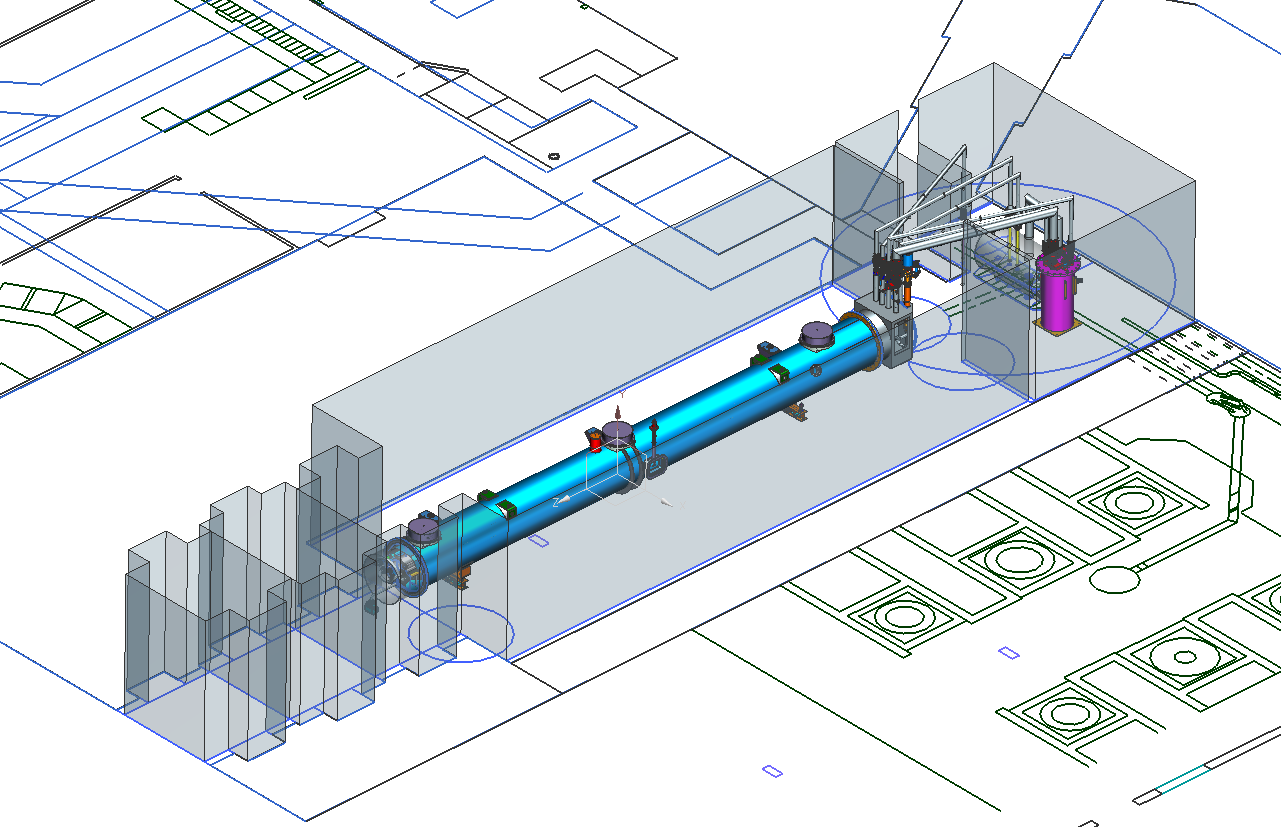 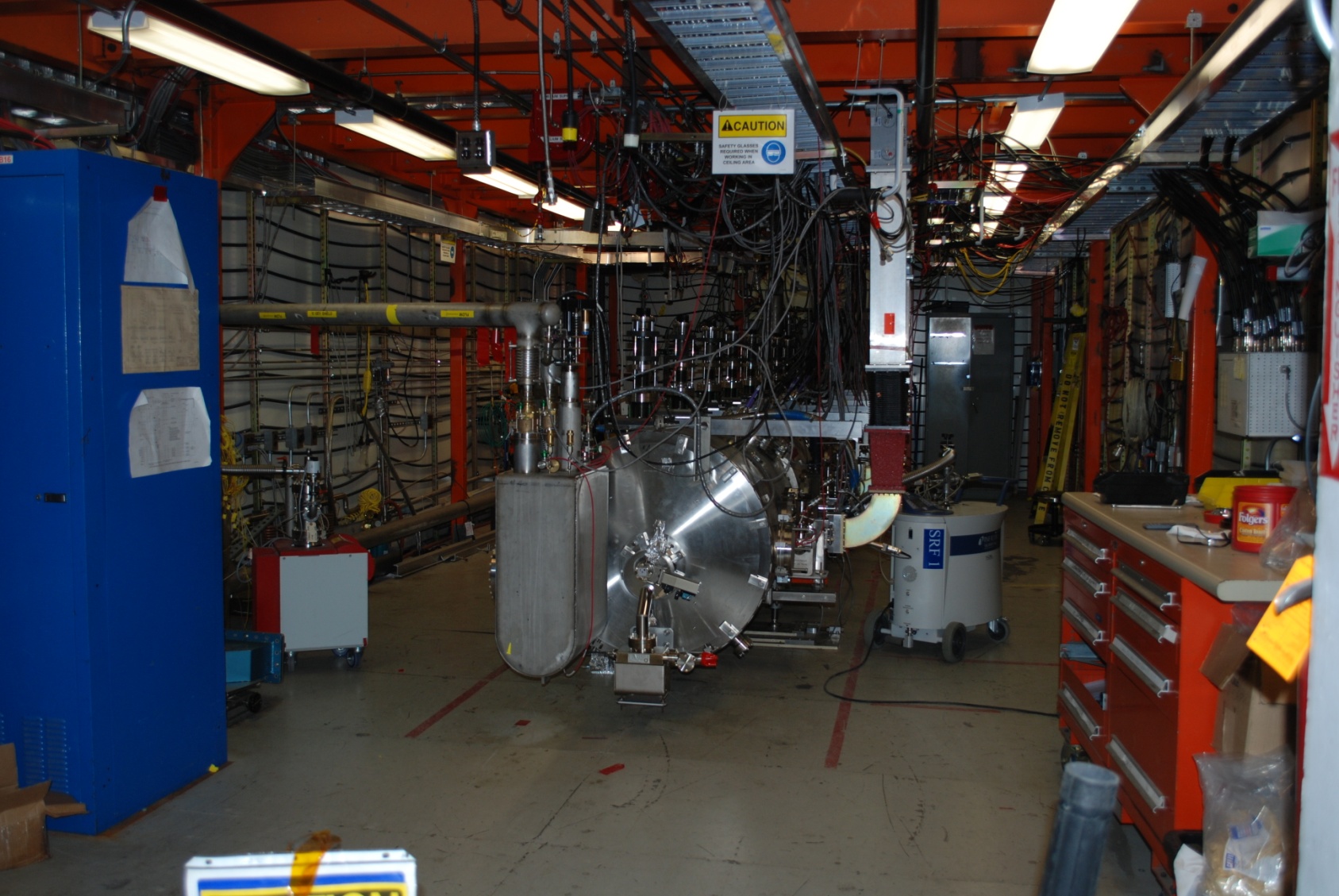 LCLS-II FAC Review, July 1-2, 2014
CMTF Conceptual Layout
JUNCTION BOX
* = New Hardware
BAYONET BOX*
END CAP*
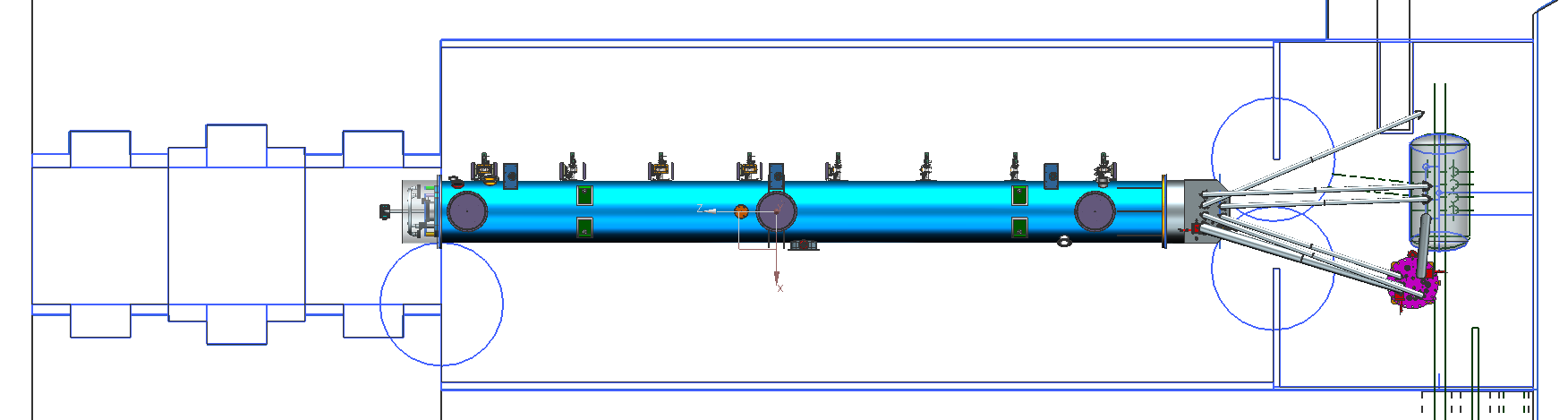 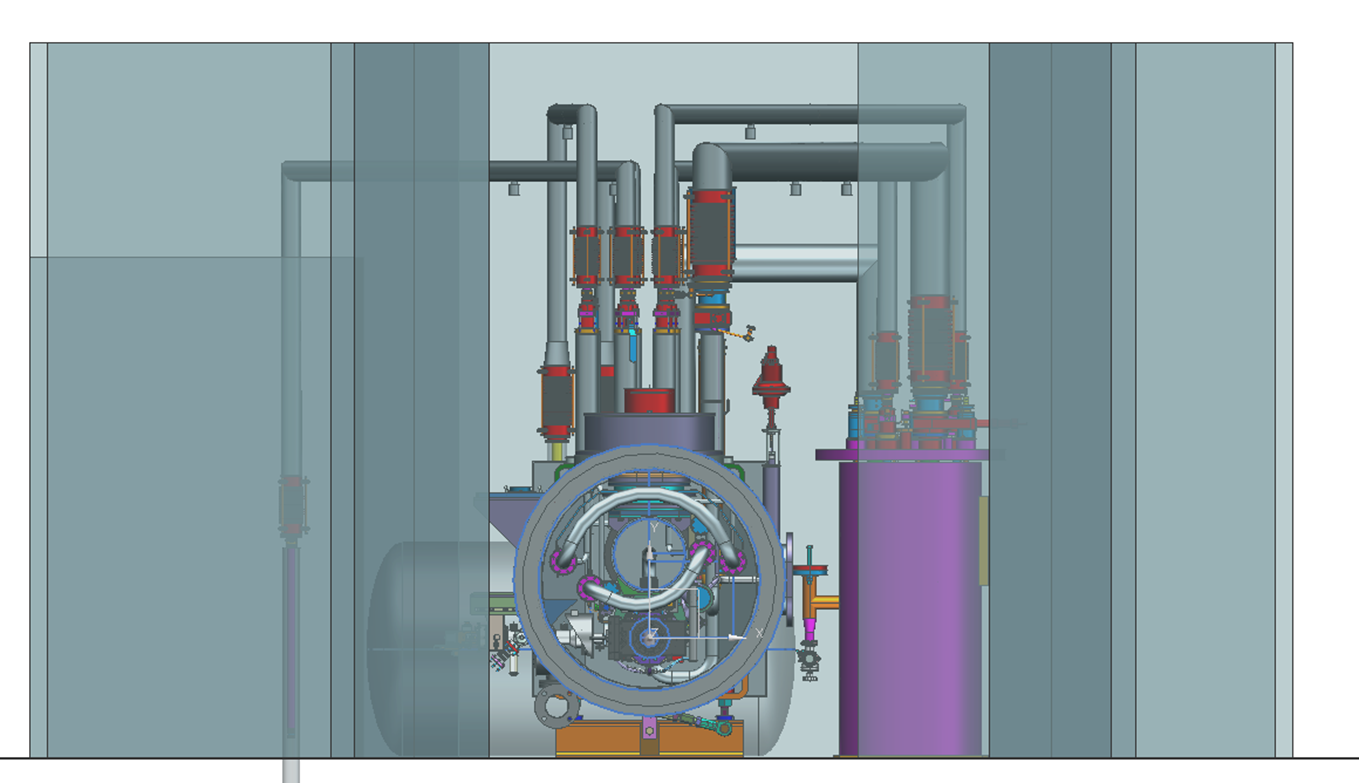 BAYONET U-TUBE*
CAVE DOOR
(CLOSED)
HEAT EXCHANGER
End view of CM with bayonets connecting JB, HX and BB
21
LCLS-II FAC Review, July 1-2, 2014
JLAB LCLS-II Cavity Qualification and String assembly
Outline for production of the LCLS-II cavity testing and string assembly within the JLAB facility.
Receipt of the dressed cavities
Inspection
Receive and enter into Inventory system
Visual receipt inspection
RF receipt inspection
CMM/dimensional receipt inspection
Cavity Qualification
Field Emission Limited
No
Yes
24
LCLS-II FAC Review, July 1-2, 2014
Cavity transport into the clean room
Performed in ISO-6 clean area in Production Chem Room
Clean cart, then load cavity onto cart.
Wipe the cavity clean for transport into the clean room.
Lint free wipes
IPA or UPW wipe down?
Blow dry/clean with clean ionized N2
Transfer cavity and cart into the pass-thru
Ready-to-Test Cavity
Load the dressed cavity onto the VTA test stand
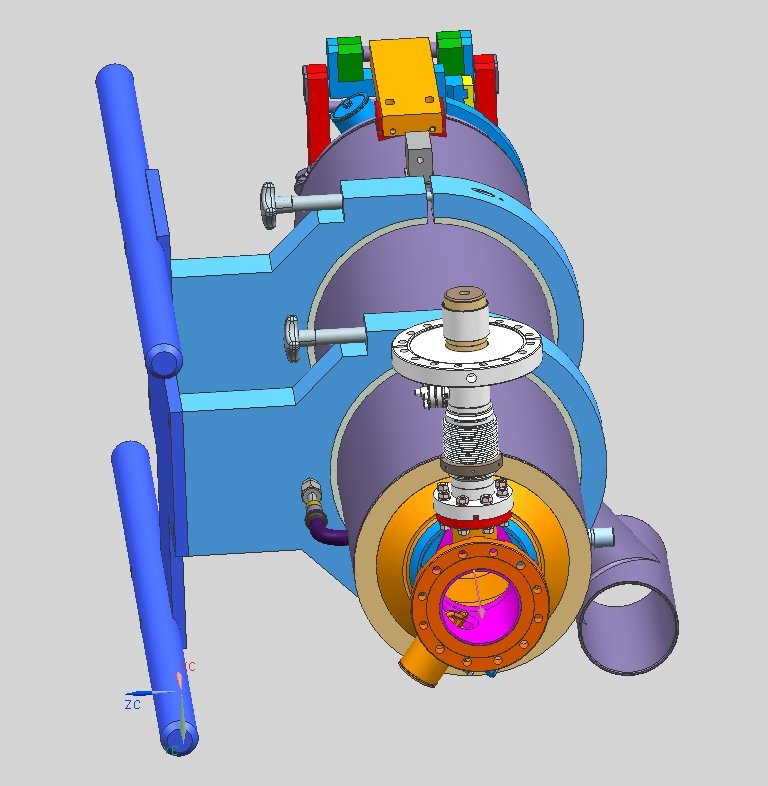 Load the dressed cavity onto the Test Stand
Using the Backtech lift, attach the two arm lift tooling to pick-up the cavity off the wire cart.  

Turn the cavity from horizontal to vertical using the Backtech pivot assembly.  

Install the cavity into the test stand support fixture.

Connect pump down line, establish vacuum, open valve to cavity

Continuous pumping while on test insert
VTA Test
Preform VTA qualification testing.
Dedicated dewars (7&8) for LCLS II
Low magnetic field, controlled with compensation coils
4 dedicated test inserts (identical configuration)
Test cavities – test plan under development
If the cavity passes it will be put onto a storage rack for string assembly.  (Next slide)
If the cavity fails
If FE limited, return to clean room, drop bottom flange, HPR, assemble bottom flange, re-test
If something other than FE, path TBD
Qualified Cavities Staged for String Assembly
Cavities return to clean room post VTA test via crane lift to VAA
Exterior of cavities are not clean
TBD what to do
Wipe down in Prod Chem room, then store?

Cavities will be isolated, left under vacuum and installed on the clean room storage rack.  

The Backtech equipped with the two arm tooling will be used for transfer.
General String Component Cleaning Practices
All string associated components are cleaned and bagged in the ISO-6 section of Production Chem room
UHV cleaning includes ultrasonic cleaning with surfactant (Micro-90, Liquinox)
Currently revisiting best practices for UHV cleaning
Blown dry with “clean” nitrogen
Bagged and placed into ISO-5 pass-thru

String components are un-bagged as needed (just-in-time) for assembly
Blown clean to “low” particulate count, then staged on clean room cart
TBD for couplers (cleaning? leak checking? bagged ready to install?)
30
LCLS-II FAC Review, July 1-2, 2014
String Assembly - Cavity Prep
Each cavity will be bled-up with clean dry nitrogen in preparation for HPR in the clean room
Cavity beam lines will be disassembled
The cavity will be installed into a cage for HPR
The Backteck with two arm fixture will be used to lift the cavity into the cage supports
Cavity will be HPR in new HPR tool
Cavity will  be placed in an isolated ISO 4 chamber for overnight drying
Typical rate is two cavities per day
Cavity installed in cage- Ready for HPR
Transfer post HPR cavities onto the assembly rail
Cavity string assembly process closely follows Fermi practices
Exceptions
JLab plans to bleed up and HPR each cavity just before installing into lollipops on string assembly rail system
Historically, cavities on rail system are not under vacuum, or under an N2 purge.  Cavities beam lines are blanked off.
Open for discussion…
Traffic in clean room is kept to a minimum
Only string assembly techs are permitted in SA area
Assembly process and tooling is planned to be similar to Fermi
Detailed discussions are forthcoming 
From processes and techniques to frequency of clean room garment and glove change outs
Cryomodule Assembly
35
LCLS-II FAC Review, July 1-2, 2014
Status and Plans
Focus has been on floor plans, layouts, and tooling
Intent is to structure CMA similar to FNAL
CMA I, CMA II, Vacuum Vessel, Final Assembly

Plan is to, in general, complete similar set of task in each stage as FNAL, making changes to fit Jlab specific CMA area layout
36
LCLS-II FAC Review, July 1-2, 2014
CMA I Primary Task
2-phase helium pipes & bellows welding
Cavity magnetic shields installation
Tuner system installation
Cavity insulation installation
Temperature sensors instrumentation and RF cables installation 
Cavity helium vessel  lugs needle bearings and housings installation
Various leak checks / pressure tests of the helium circuit
Various electrical and RF checks
Courtesy of Tug Arkan
37
LCLS-II FAC Review, July 1-2, 2014
CMA II Primary Task
Put the cold mass on the 4 support spreader bar fixture
Align cavity string to GRHP to 0.1 mm (laser tracker)
Complete the interconnect magnetic shielding assembly
Complete the coupler heat shields intercepts assembly
Complete cooling straps assembly to the cavities HOM
Complete the harnessing of the instrumentation wires & RF cables
Various electrical checks
Weld the magnet current leads to the magnet instrumentation box
Various leak checks of the helium circuit
Courtesy of Tug Arkan
38
LCLS-II FAC Review, July 1-2, 2014
Vacuum Vessel Primary Task
Install and weld lower 5K aluminum shields
Wrap 10 layers of MLI
Install and weld 80K shields
Lay and wrap 30 layers of MLI
Trim insulations around main couplers, magnet and cold mass support posts
Slide vacuum vessel onto the cold mass
Align cold mass to the vacuum vessel (laser tracker)
Courtesy of Tug Arkan
39
LCLS-II FAC Review, July 1-2, 2014
Final Assembly
Install warm part of the main power couplers + RF Waveguides
Route & terminate  instrumentations wires and RF cables to the feedthrough flanges on the vacuum vessel
Install warm end coupler vacuum/pumping lines
Pump down and leak check warm end coupler vacuum 
Pump down and leak check beamline vacuum
Pump down and leak check insulating vacuum
Install End Cans and Prep for CM Test
Courtesy of Tug Arkan
40
LCLS-II FAC Review, July 1-2, 2014
CM Assembly Area Work Flow
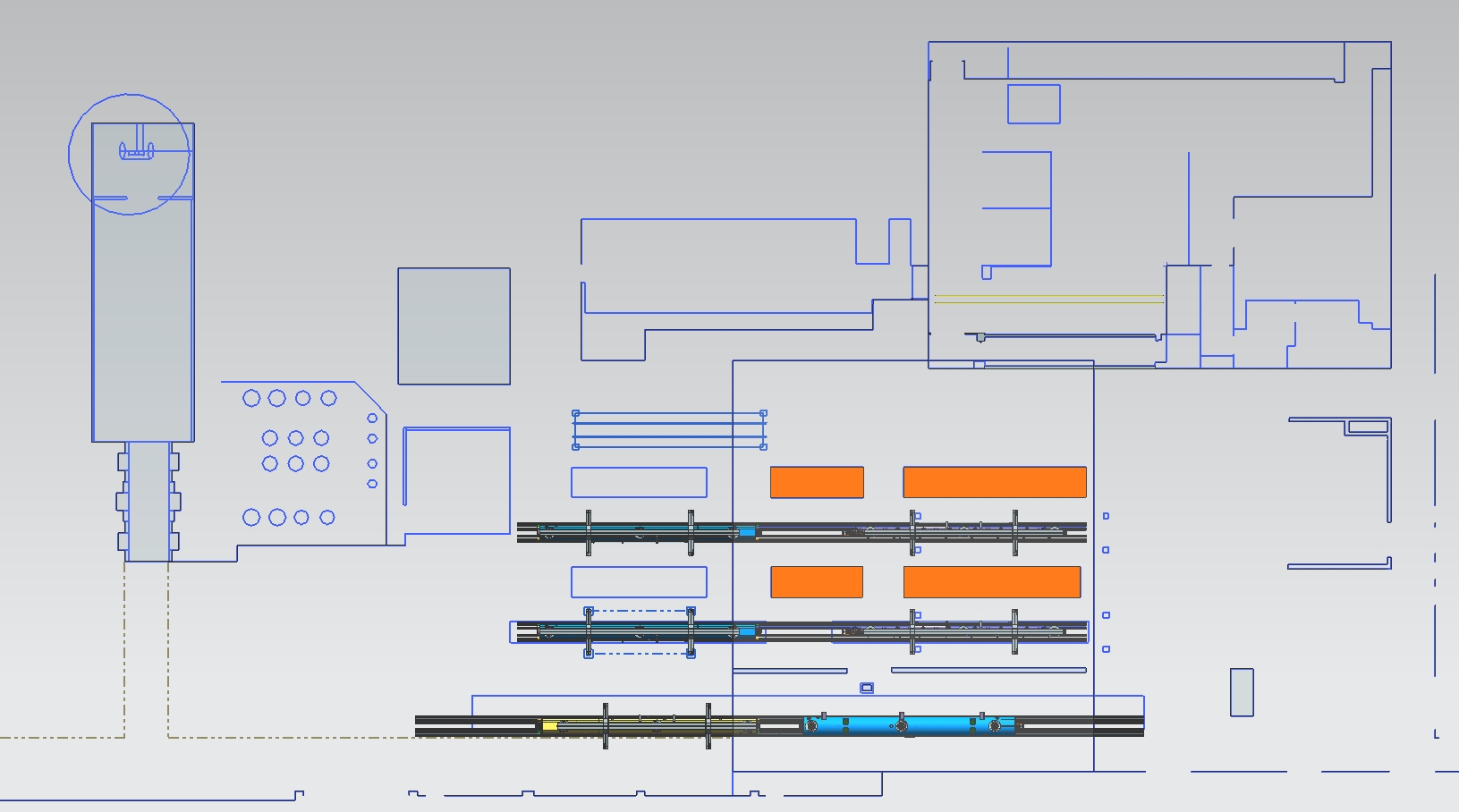 String Assembly
CMTF
CMA II
CMA I
Final Assembly
Vacuum Vessel
Aerial Iso View of CM Assembly Area
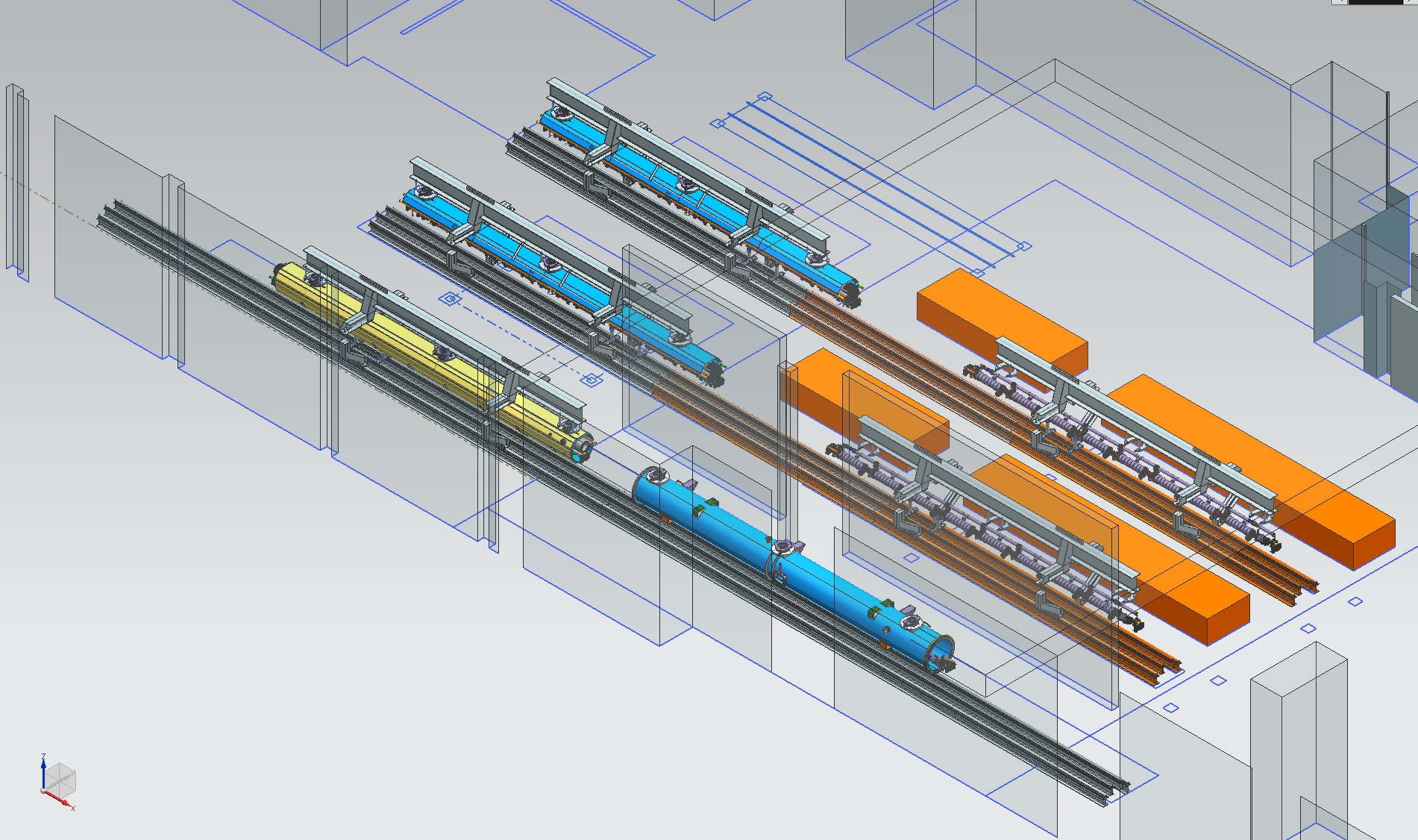 Aerial Iso View of CM Assembly Area
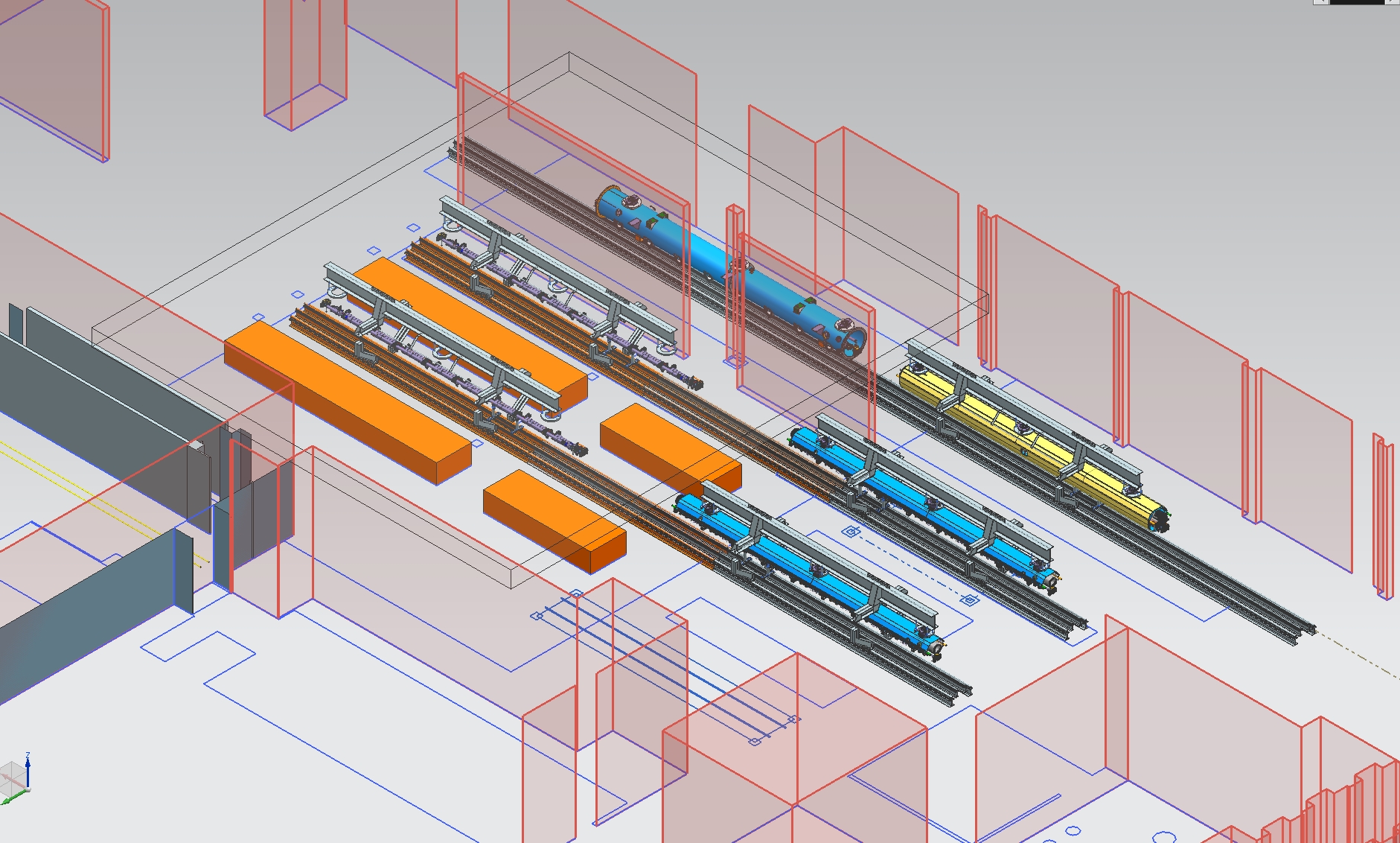 Elevation View of CM Assembly Area Looking North
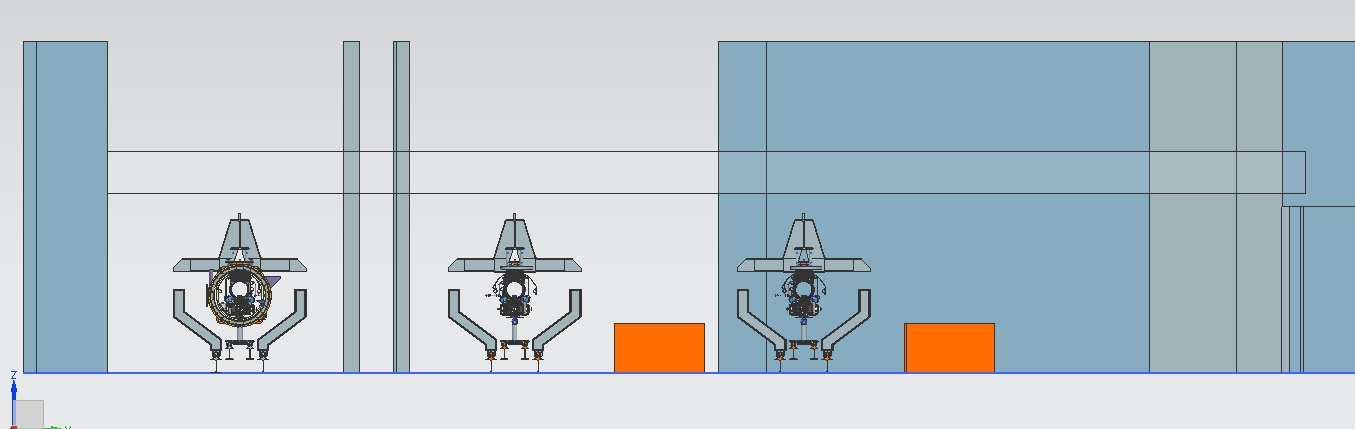 Side Elevations of CM Assembly Area
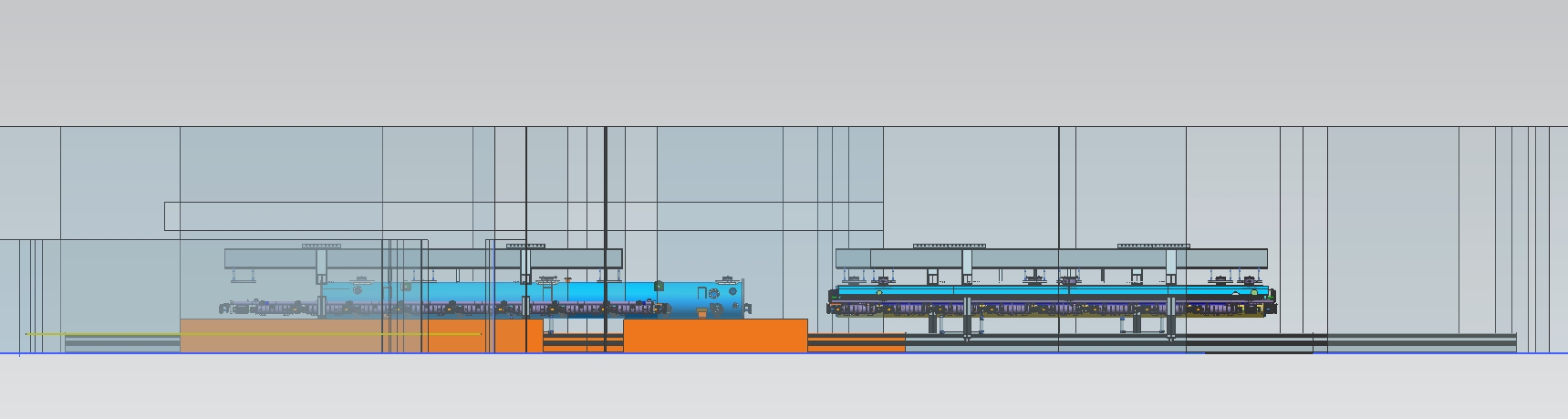 CMA II
CMA I
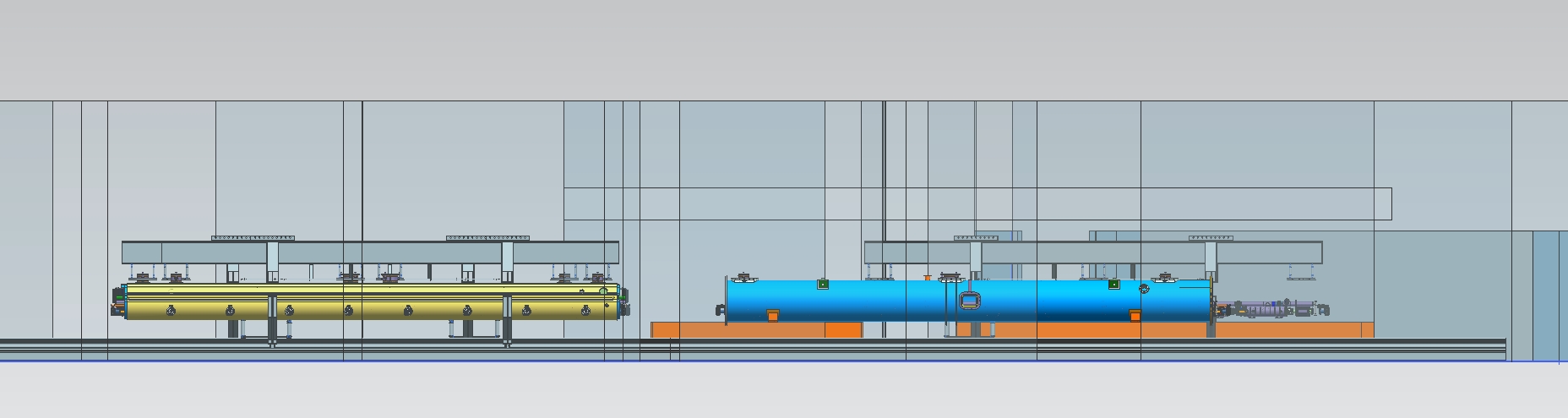 Vacuum Vessel
Cryomodule Test
46
LCLS-II FAC Review, July 1-2, 2014
JLab CMTF : Production Rate Limiter
Test cycle planned to be ~ 5 weeks 
HPRF system suitable for individual cavity testing or 8 cavities in short duration steady state
TBD system for testing SC magnet
Magnetic shielding encloses testing volume reducing external fields to less than 50 mG
Cryogenic capacity for testing individual cavities in CW mode
End Caps – specific for LCLS-II CM testing
Interface to CM piping and existing junction box using u-tubes
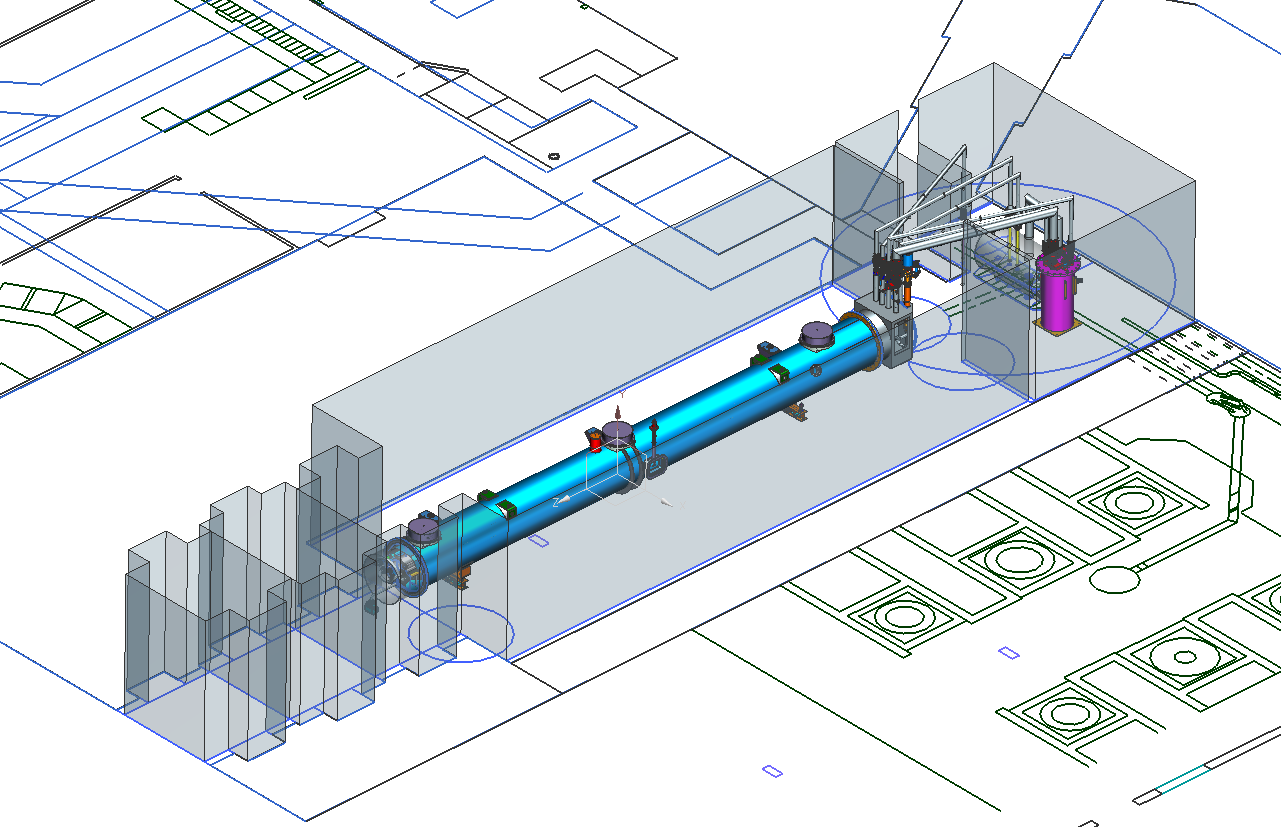 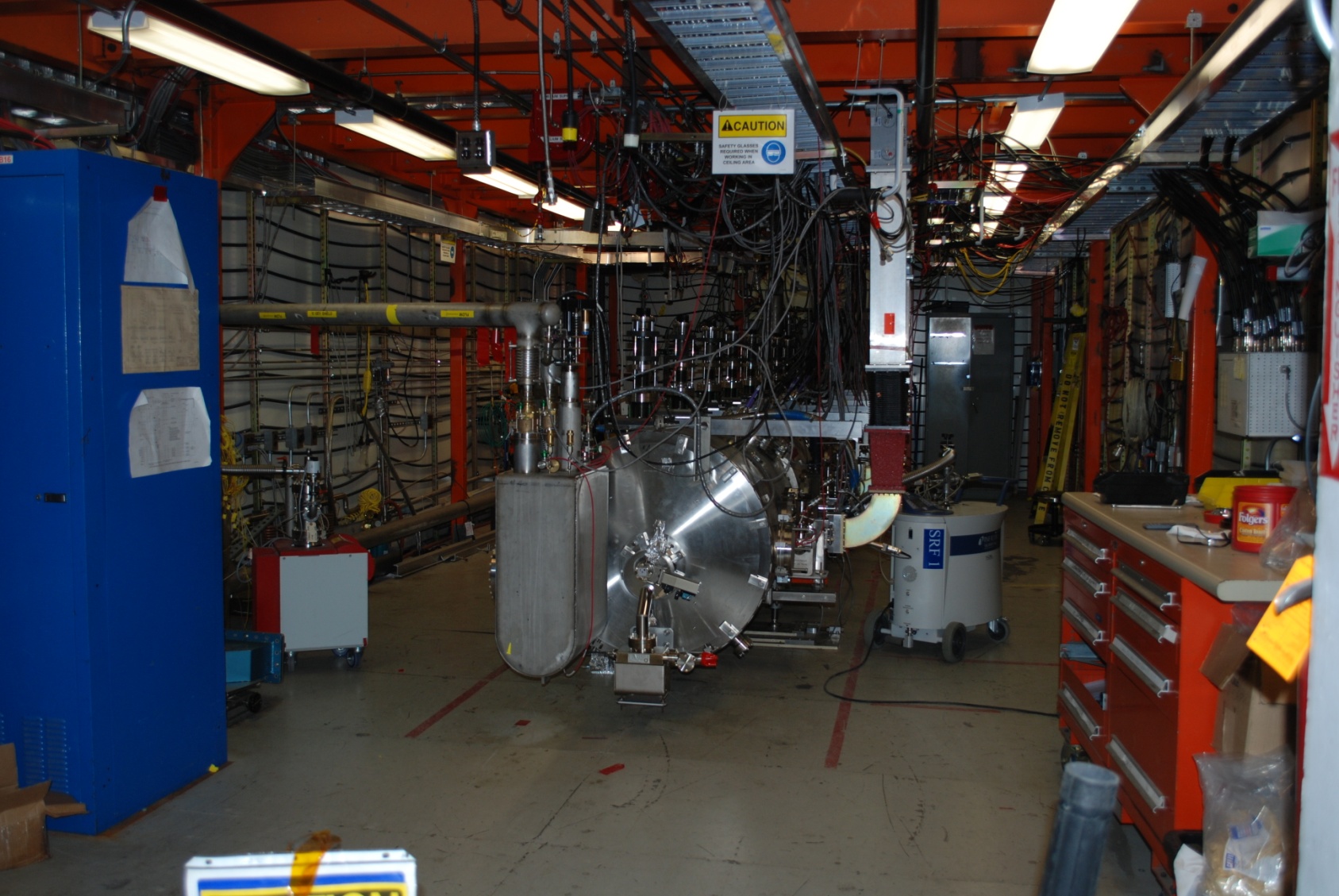 LCLS-II FAC Review, July 1-2, 2014
CMTF Conceptual Layout
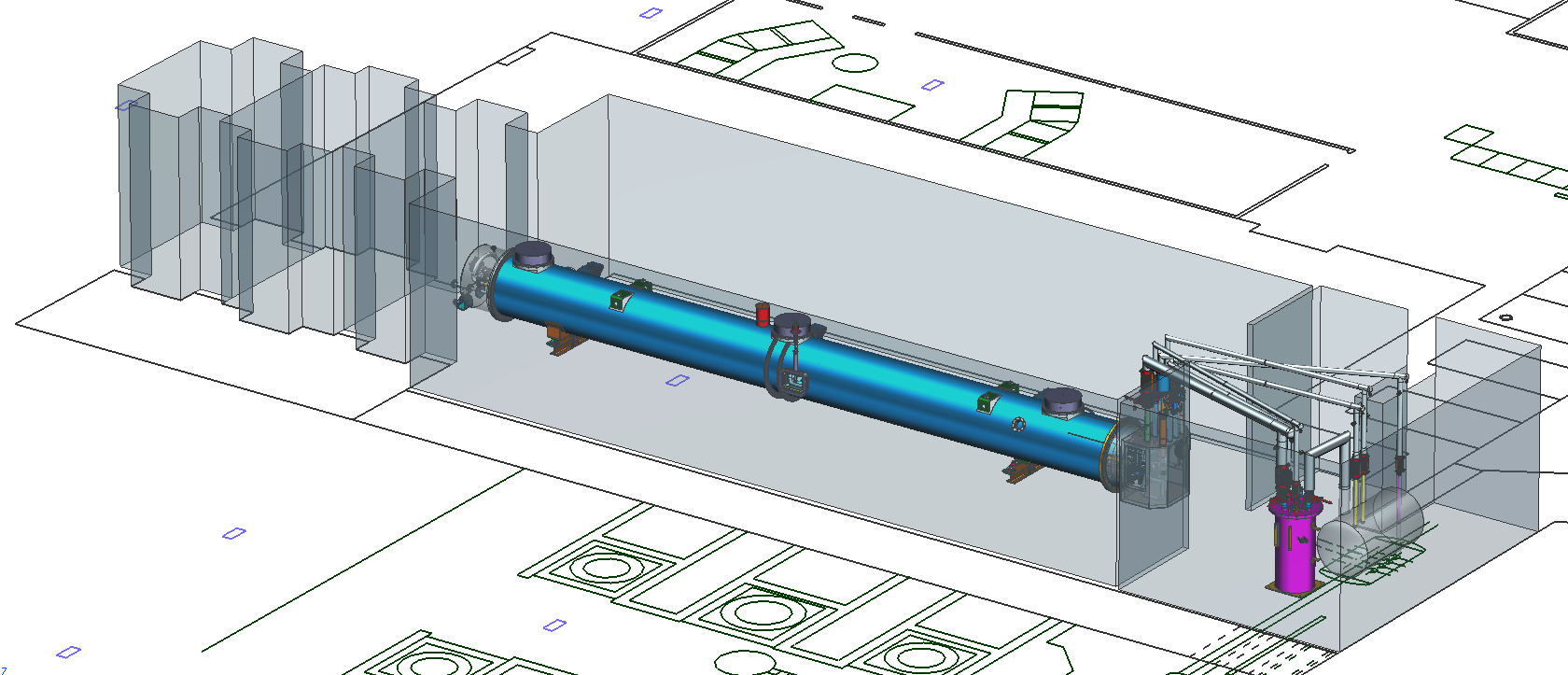 PRIMARY FROM HX TO CM
PRIMARY FROM CM TO HX
PRIMARY RETURN
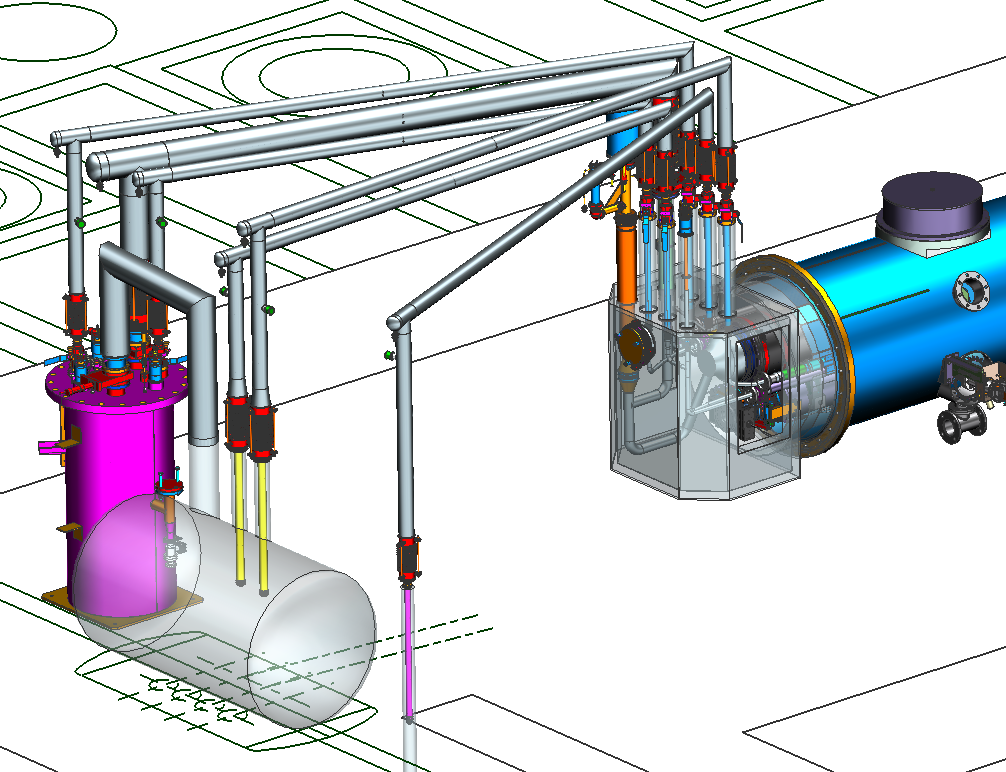 PRIMARY TO CM
SHIELD SUPPLY
SHIELD RETURN
End Can Configuration
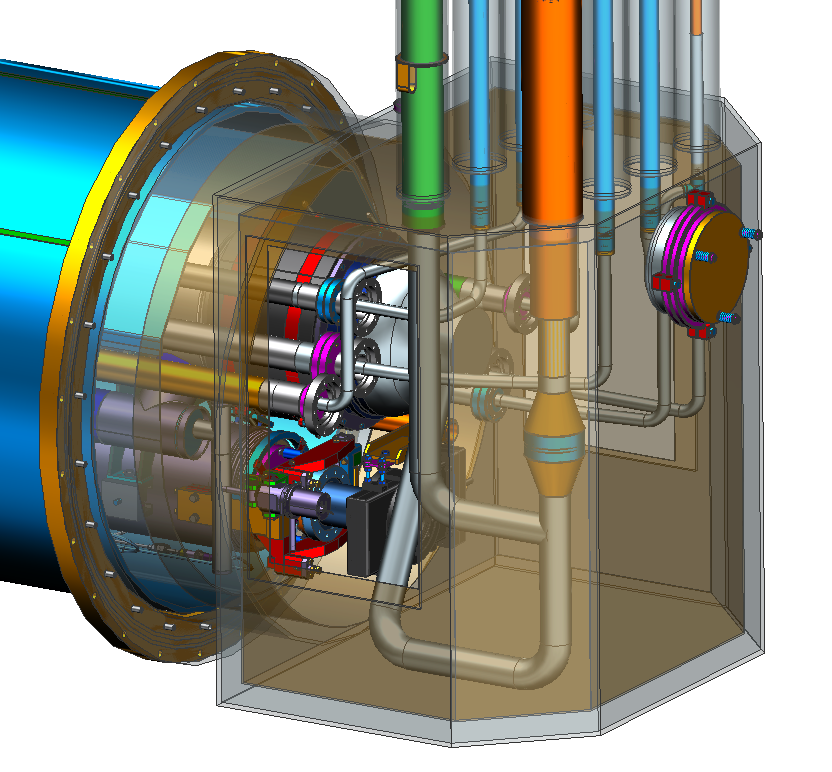 End Can Configuration
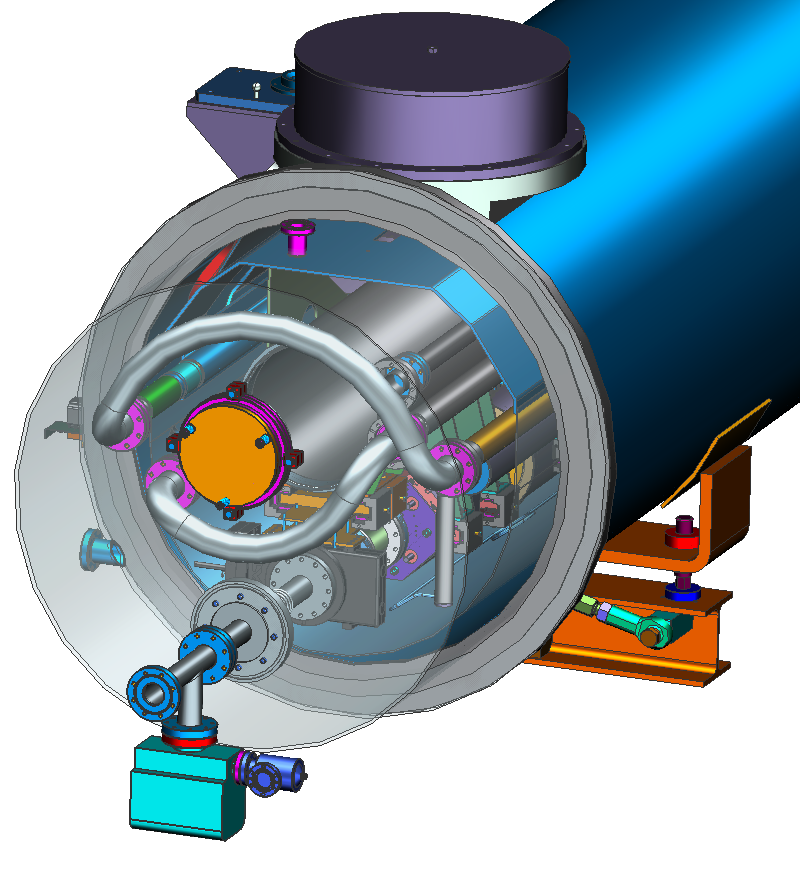 SHIELD JUMPER
5K FWD JUMPER
Wrapping Up
52
LCLS-II FAC Review, July 1-2, 2014
Six Month Look Ahead
R&D - Support ramp-up of cavity testing for high Qo and the prototype cryomodule activities
Infrastructure Design
Complete designs for JLab-specific assembly tooling and fixtures
Complete designs for End Cans
Complete designs for upgrading CMTF controls, instrumentation and RF hardware
Procurement
Start procurements for cavity and cryomodule assembly tooling and fixtures
Start end can procurement
Start procurement of CMTF LLRF and HPRF components
Procedures 
Define draft procedures for cavity qualification, string assembly, cryomodule assembly and CM test to support Prototype
53
LCLS-II FAC Review, July 1-2, 2014
Summary
Goal for production of CMs at Jlab/FNAL is “identical design, identical parts, equivalent processes to yield equivalent performance”
Infrastructure development supports this goal
Continued need to engage in detailed discussions for assembly processes
Some key items –  Continuous pumping during VTA test, HPR prior to string assembly, bleed and N2 purge during string assembly, general cleaning practices

Overall Plan for Cryomodule Design & Production
R&D / Design Modifications Complete				FY14
Infrastructure / Tooling								FY14/15
Prototype CMs (2 units)				 			FY15
Start of Production 1.3 GHz CMs (33 units)		FY16
Rates of 1 CM per 6 – 8 weeks in current plans
Start of Installation at SLAC						FY17
Completion of CM construction @Jlab			FY18
54
LCLS-II FAC Review, July 1-2, 2014
Thanks for your attention!

Questions?
55
LCLS-II FAC Review, July 1-2, 2014
Backup Material
56
LCLS-II FAC Review, July 1-2, 2014
LCLS-ll Tooling process flow
This presentation is a Draft outline of tooling required for assembling the LCLS-ll cavity strings.
VTA qualification
Degrease/ clean  the cavity
Cavity will be placed on a cleaned cart in the chem-room.  After hand and ionized nitrogen cleaning the cavity with cart can be transferred into the clean room. (If this is the way we choose to clean?)
The cavity can be on a cart designed to grab and lift the cavity using a back-tech cart equipped with a two arm lift tool.
Note: The cavity is assumed to be already under vacuum.
Two arm lift tooling
Lift arm
Lift arm assembly
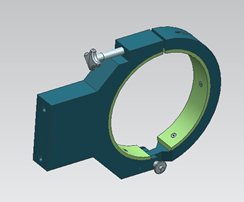 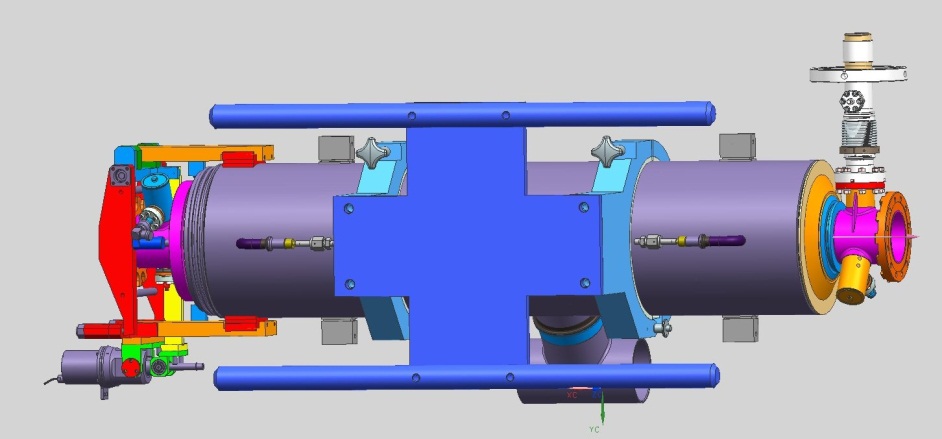 Tooling for hanging cavity into test stand
VTA flanges are not pictured.  As previously noted the cavity is already under vacuum.
Test stand pump line may be connected to actively pump the cavity during VTA test cycle?
Transfer cavity to clean room.
Using two arm tooling remove from stand and transfer to string rail.  
Install cavity onto rail and install roll tooling. 
Note: When to bleed-up the cavity? Can be done on test stand or on the rail.  Tooling will be required for this activity after an agreed method is determined.
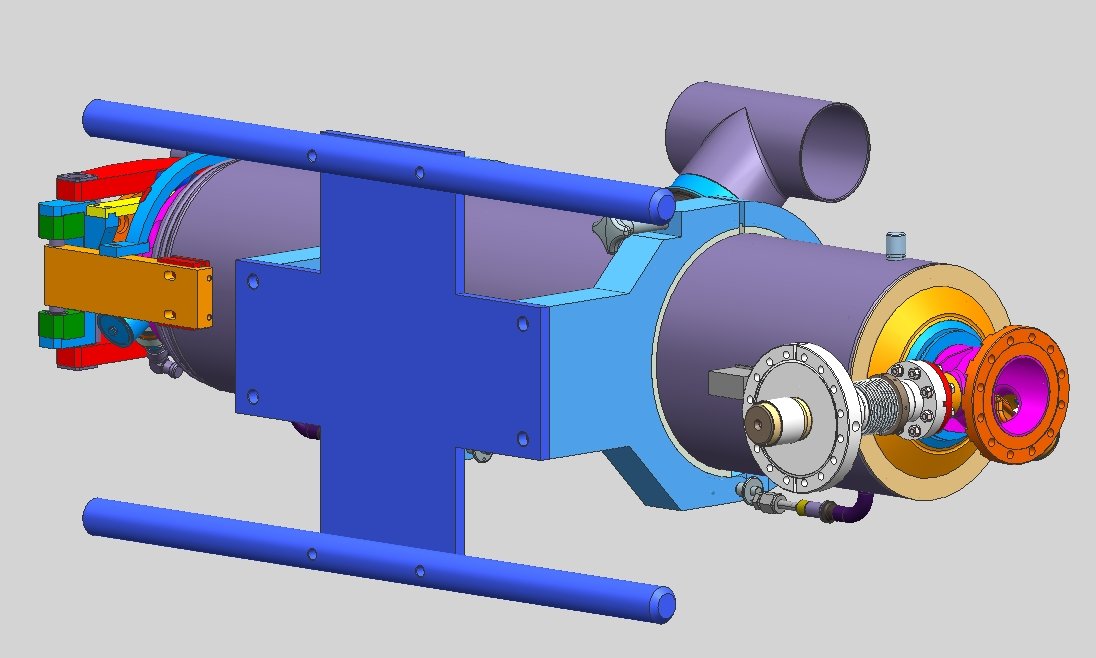 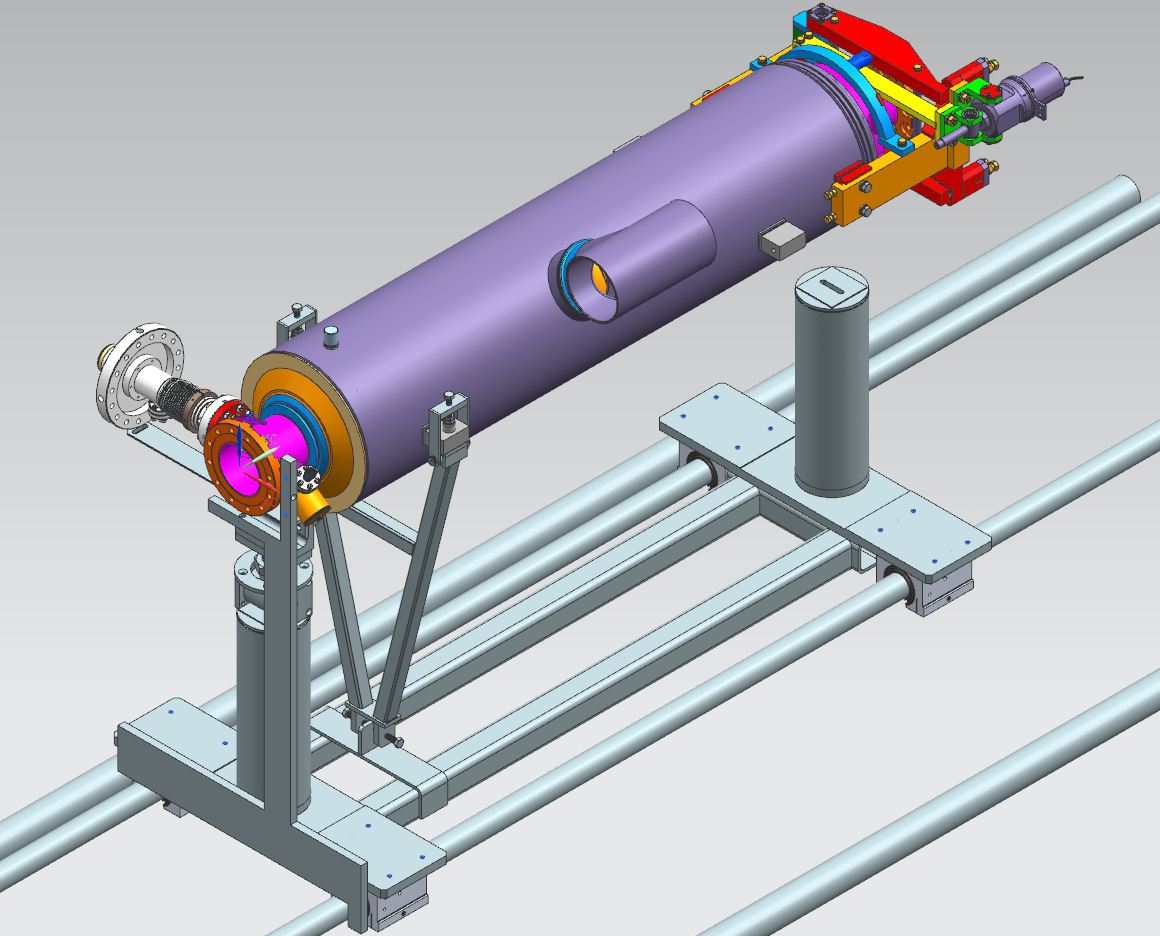 Bridge level is used to set roll
Align the cavity
A special wedge is used if the cavity flange has flats.
Dial indicators are used to set x-y.  
All cavities are aligned similar to Jlab  techniques.
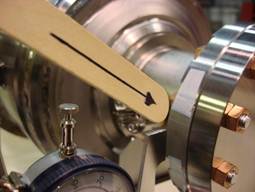 Gate valve preparation
The gate valve is installed to rail tooling.
Fermi assembles 2.75” valve assembly to valve on rail.  (We typically would do this at the bench, then mount sub-assembly to string.)
Gate valve alignment
Align gate valve to the cavity
Different tooling is shown in presentation for alignment. 
Note: We’ve always hand installed valves.  Valve alignment tooling will add length to assembly rail. Seems like a cleaner method over Jlab method.
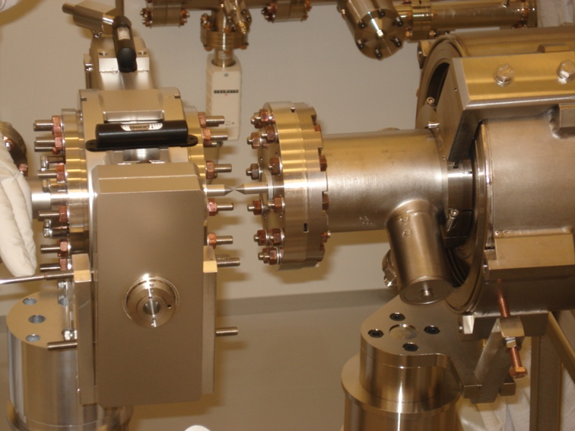 Assemble gate valve to cavity
Gate valve is allowed to slide on rail to bring valve to cavity. 
30 NM torque is used.
Interconnecting bellows
The bellows is installed into the tooling on the bench. 
The sub-assembly is installed on the rail. next to the cavity.
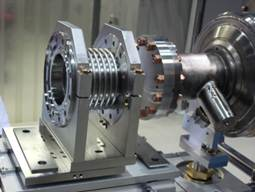 Alignment and assembly of the bellows
Alignment rods are used for alignment of the bellows.
Flat gauge bar is used for parallelism. 
Slide bellows to cavity for connection.
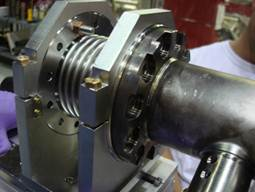 Bellows assembly Continued
Install bellows adjustment rods.
Slowly bring the second cavity to the bellows and make connection.
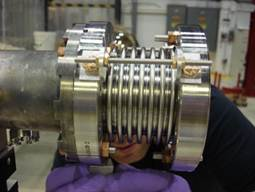 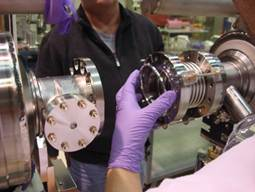 Note:  I didn’t understand how the bellows length is set?  Does the tooling automatically set this?
Lock Lollipops
Install lock between lollipop assemblies.
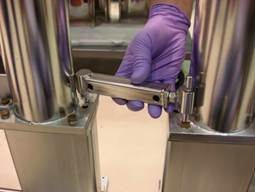 Bellows installation between cavity and magnet assembly
Install short bellows into tooling
Do we have two sets of bellows tooling?  One for long and one for short?
Align bellows using alignment rods.
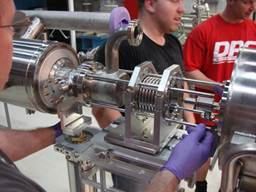 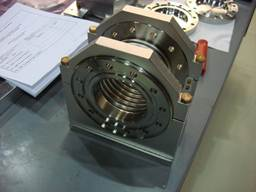 Complete bellows assembly between magnet and cavity
Assemble bellows to magnet
Slide bellows to magnet and bolt together.
Bolt bellows to cavity
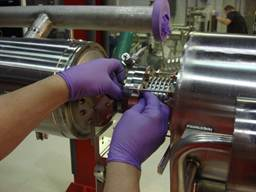 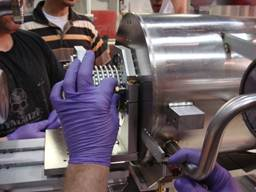 Install the three bellows stiffeners
How do we set length?
Install the lollipop tie rod.
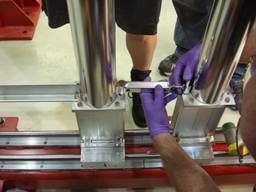 Install couplers?

Install tuner or temporary support?
Pump-down and final leak test
Pump-down the cavity string.  (I think all tooling for the pump-down is shown in this presentation.)
Misc.
Clean room rail system.
Existing rail will need to be extended or a new rail will need to be built.
Logistics for rail location inside the clean room for string assembly.
Transfer of the cavity string to the cryostat assembly area.  With 40’ of string can we make the turn before hitting the first cryostat rail system if transferring out of the double doors?
Tuner supports?
Noted differences between Fermi methods and JLab
If I understand correctly each cavity sub-assembly is leak tested.  That’s 8 leak tests plus the magnet sub-assembly.  Each cavity would be bleed-up and pumped as a string.  No mention of coupler installation yet which could mean bleed-up again.
Tuner supports are not typically needed for similar size cavities at Jlab.